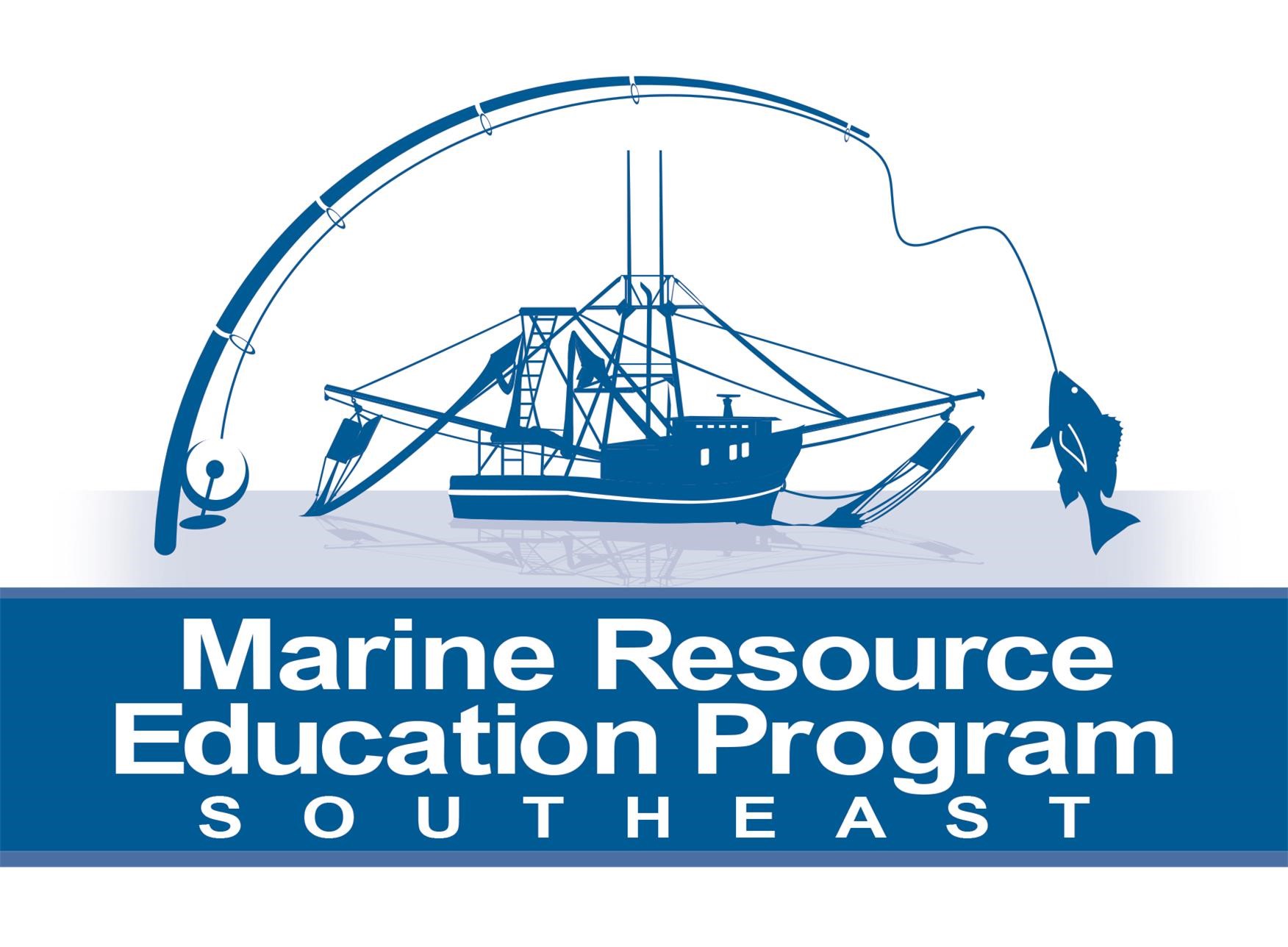 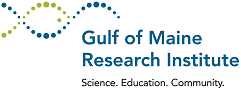 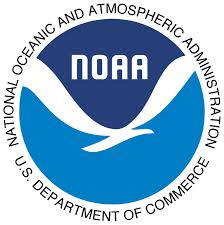 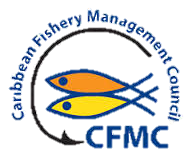 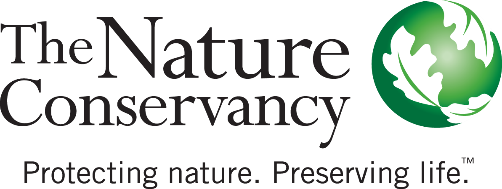 CARIBBEAN INITIATIVE
Collaborating partners
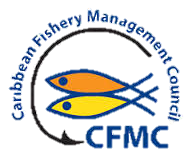 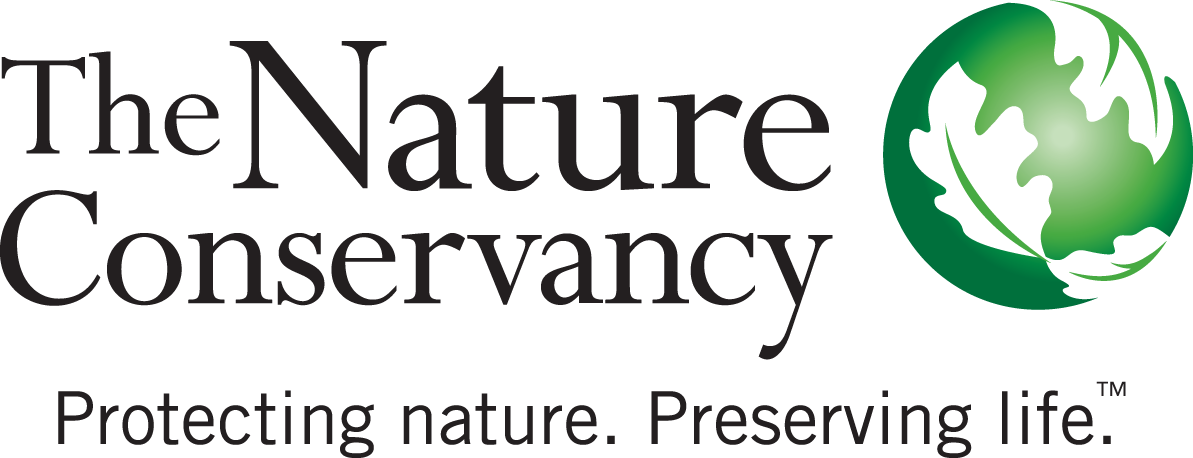 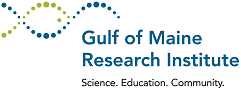 Workshop dates and location
Original dates: Oct. 14-16, 2014
New dates: January 27 – 29, 2015
Hotel villa parguera, la parguera-lajas. 
All participants and speakers confirmed for new dates
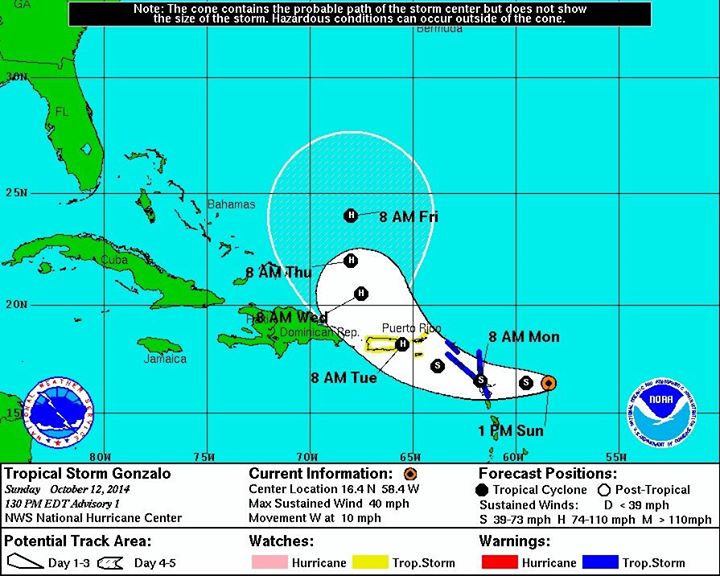 CANCELED:
HURRICANE GONZALO
Workshop organization and participation
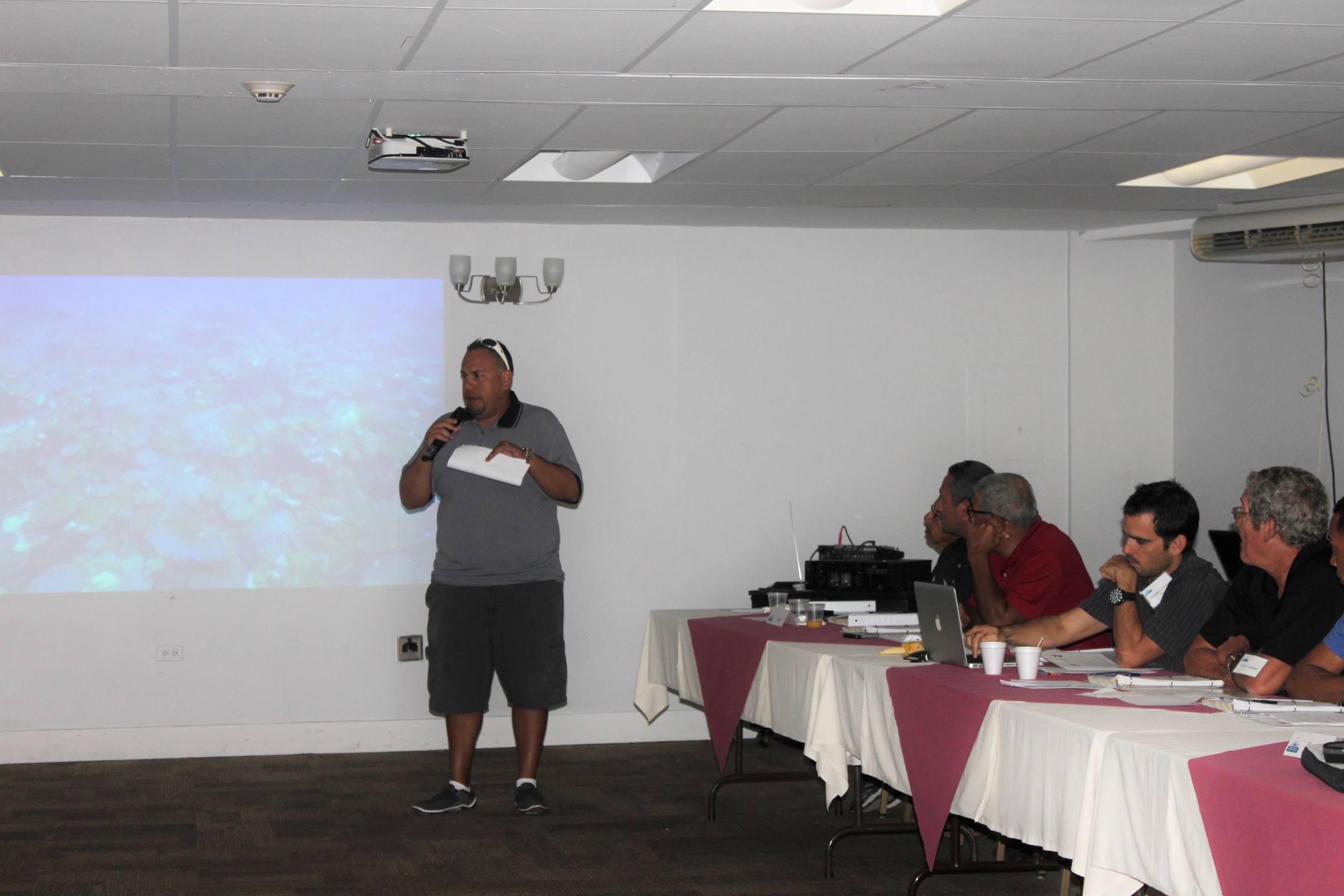 Workshop moderators
Carlos Velazquez
Roberto silva
Marcos Hanke
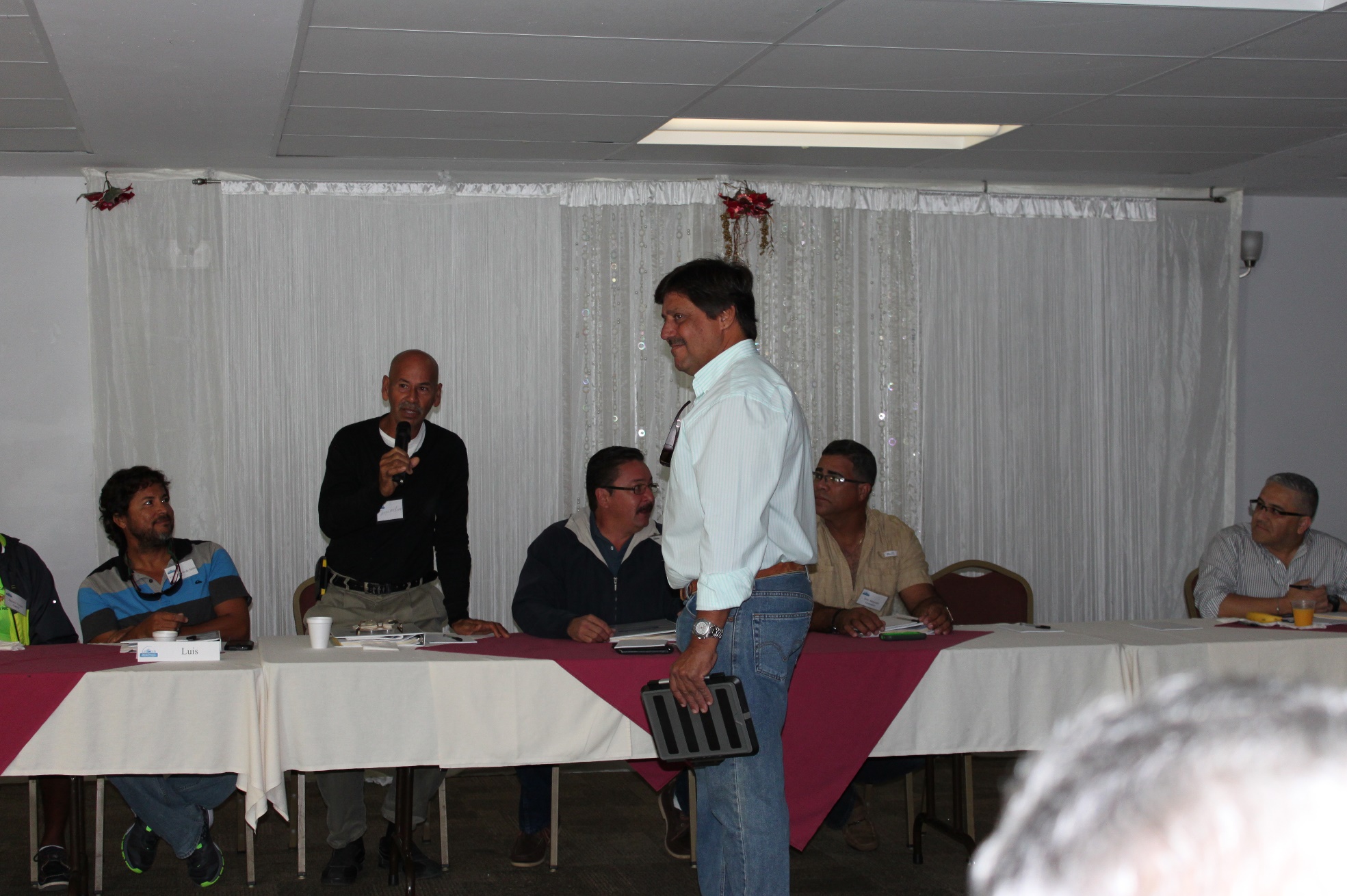 Participants enrolled
27 commercial fishers (1 usvi commercial fisher)
8 recreational fishers
2 other

37 participants total
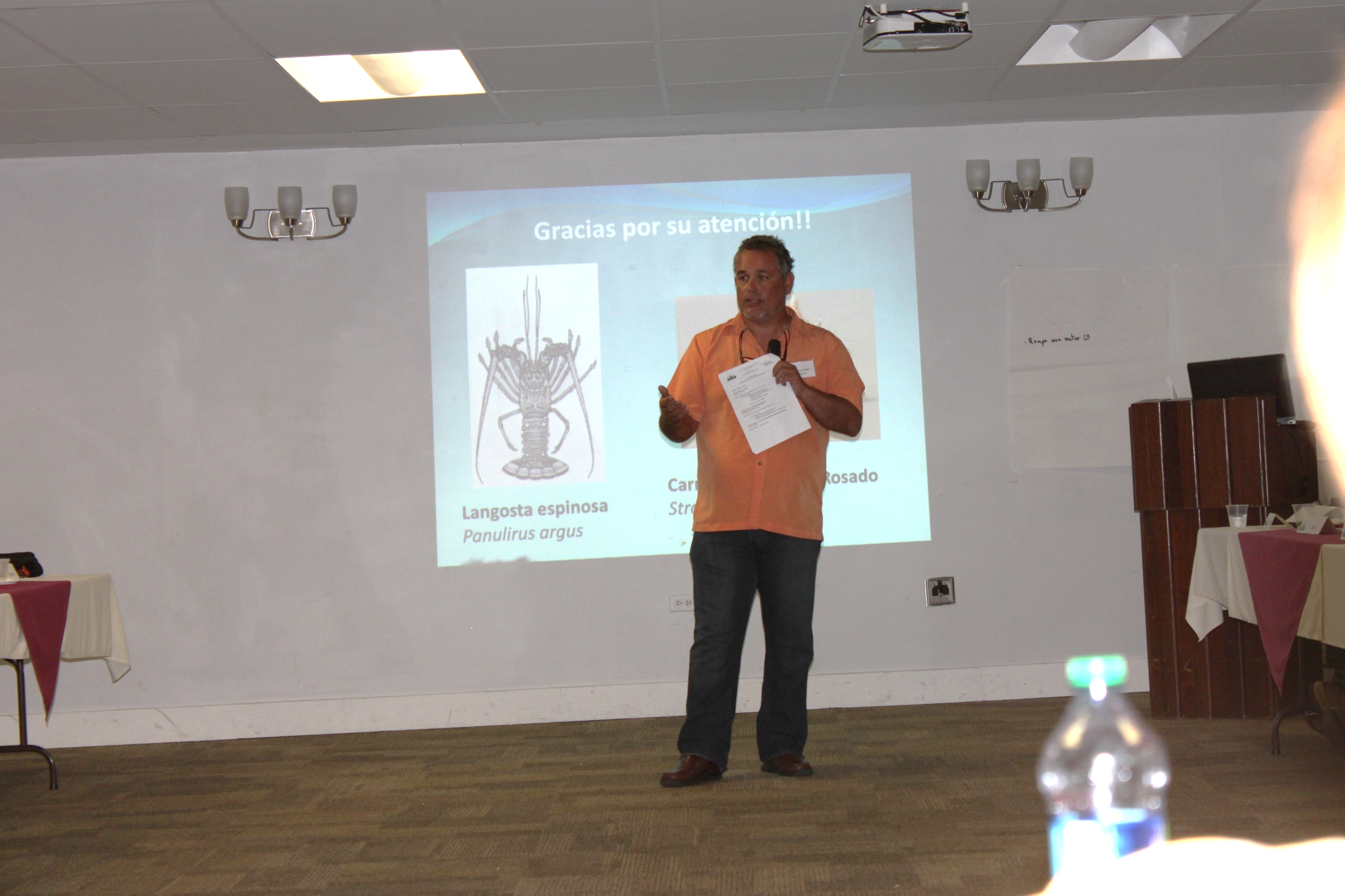 [Speaker Notes: Other = government representatives from USCG, DNER, and Agricultura.]
Day 1: Science workshop
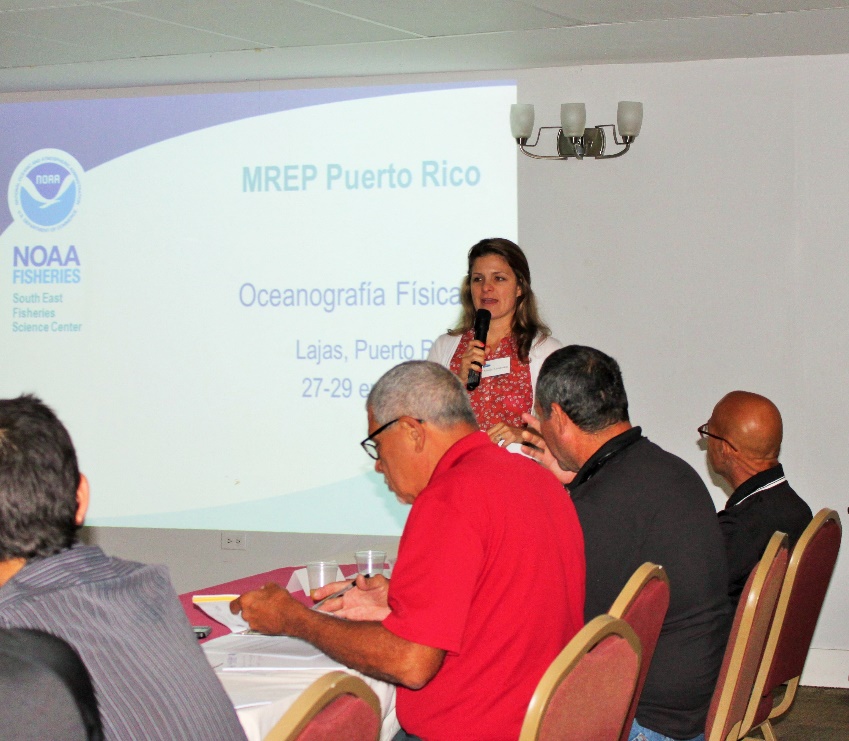 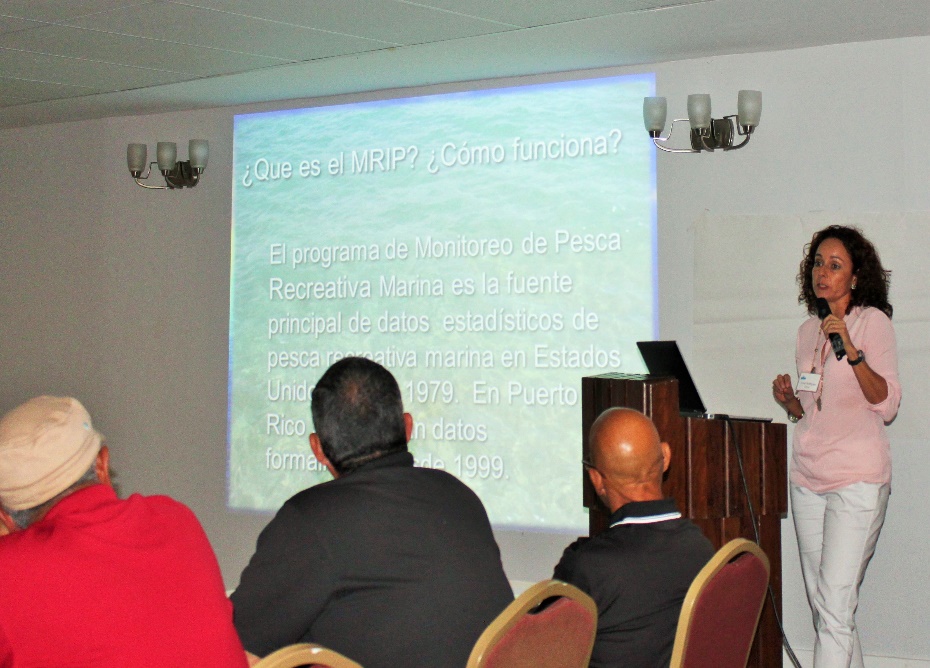 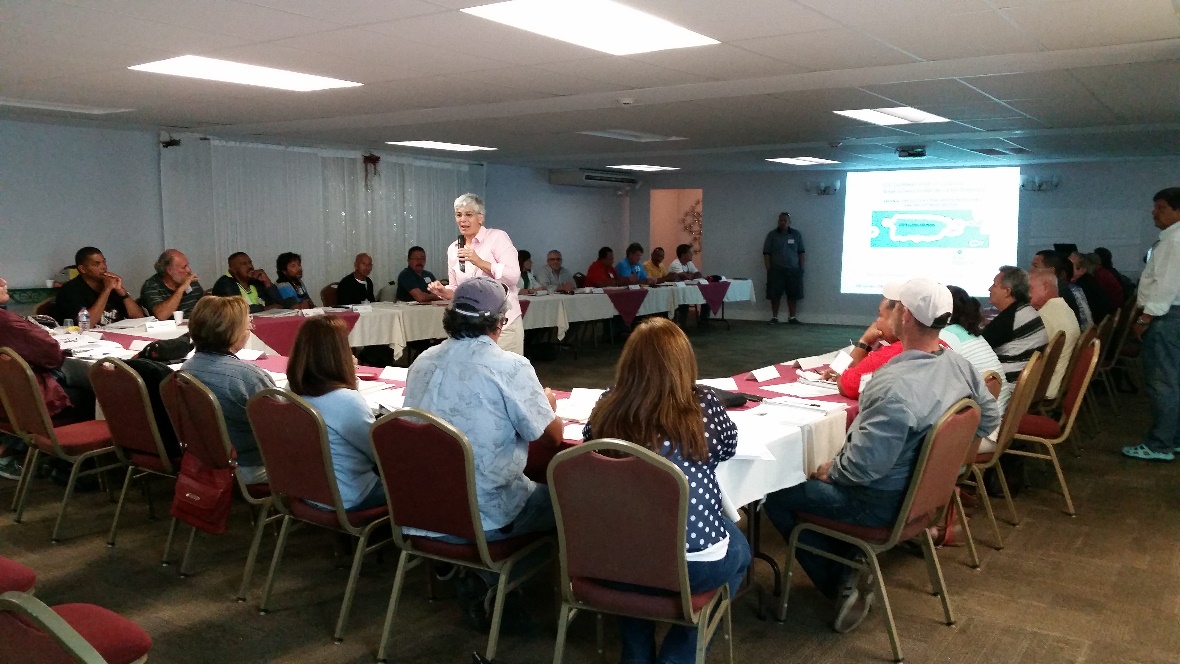 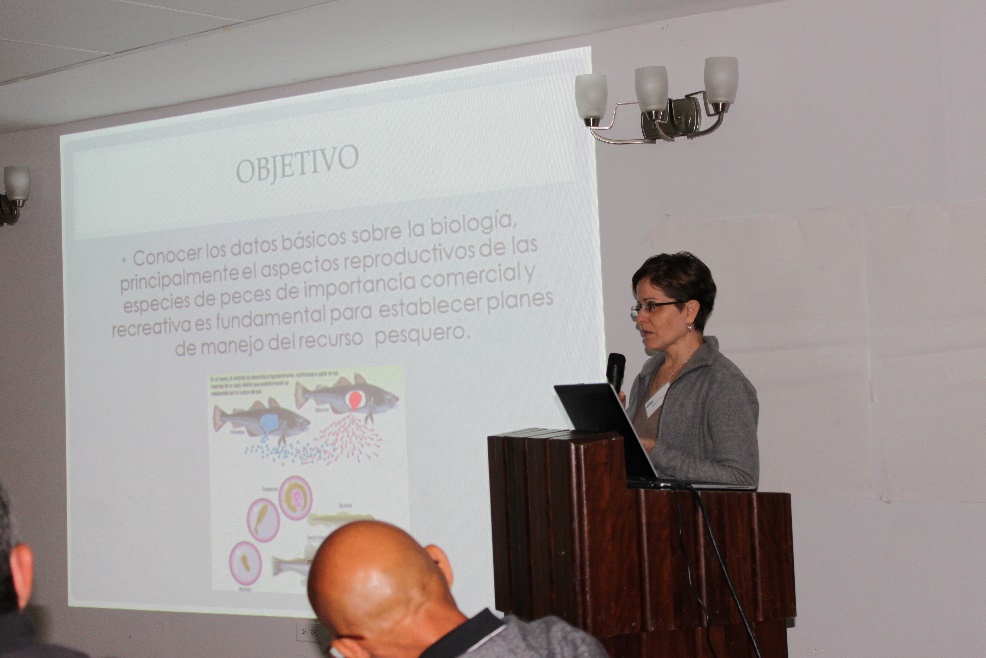 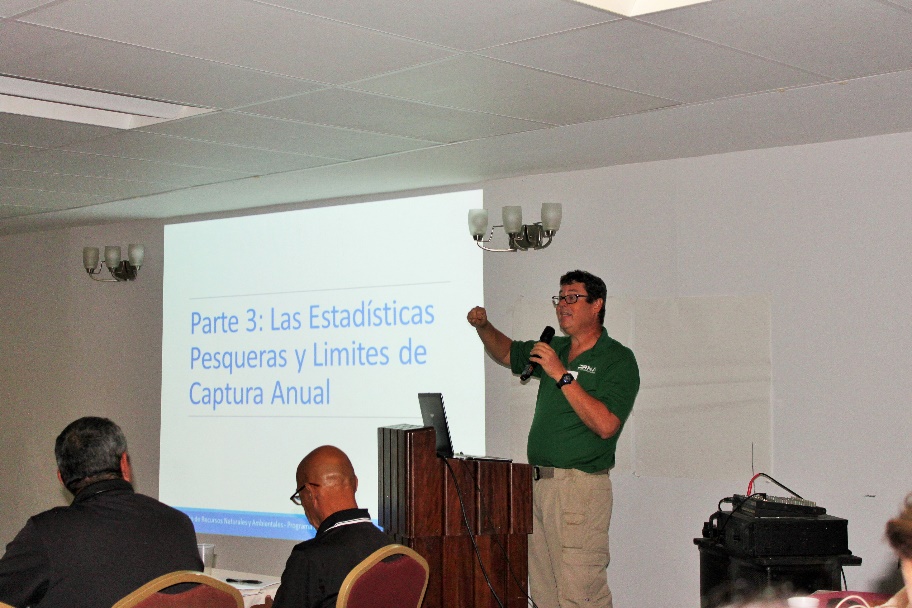 [Speaker Notes: USCG = US Coast Guard, USCBP = US Customs and Border Protection,]
Day 1: Science workshopField visit
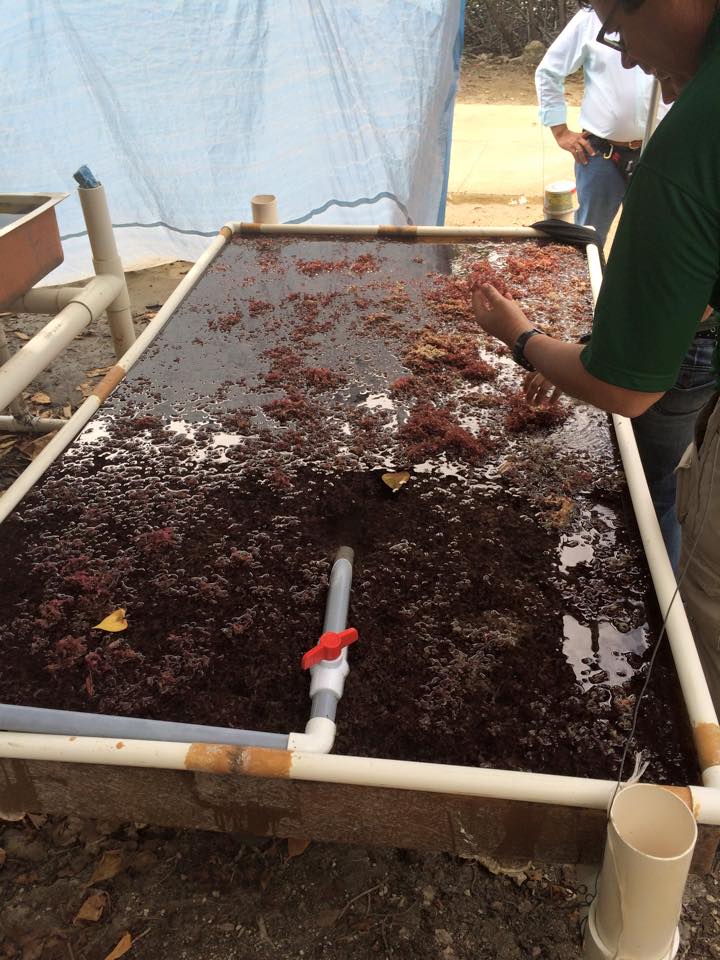 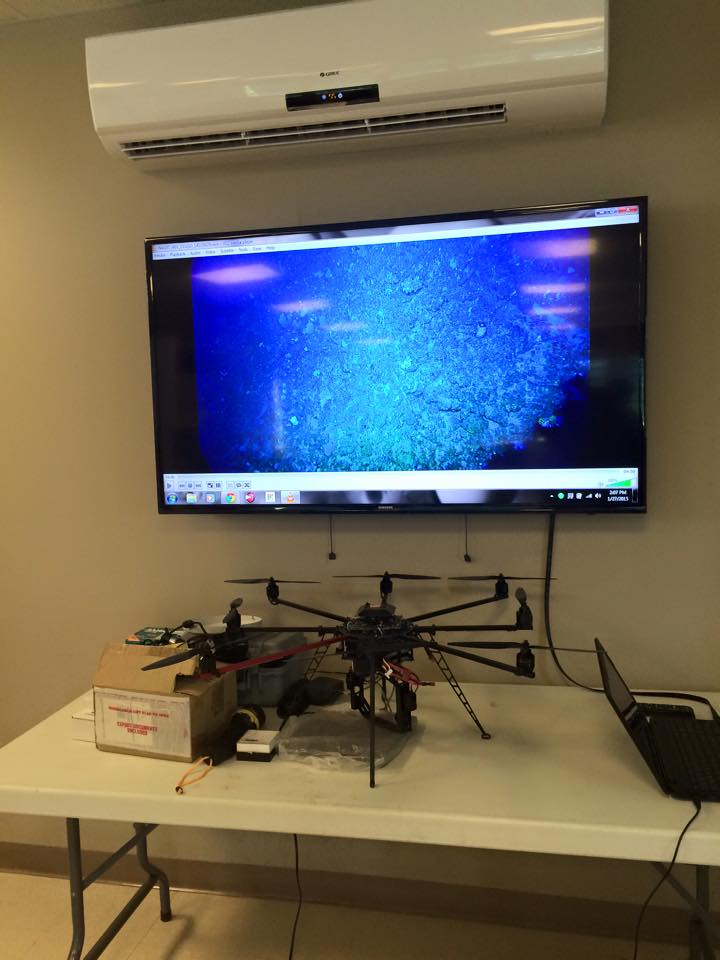 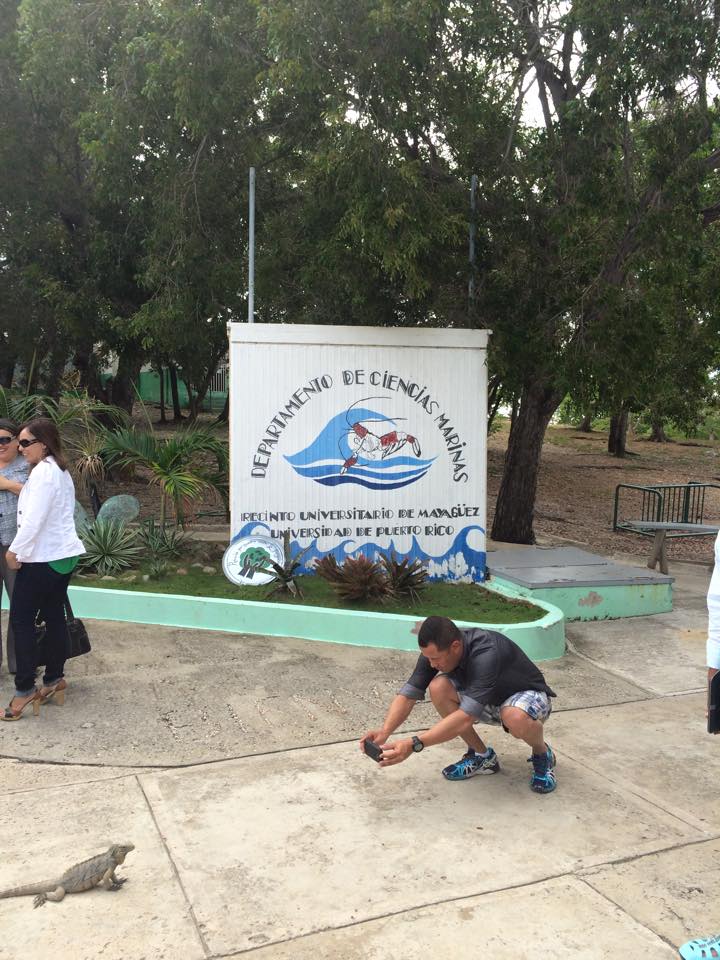 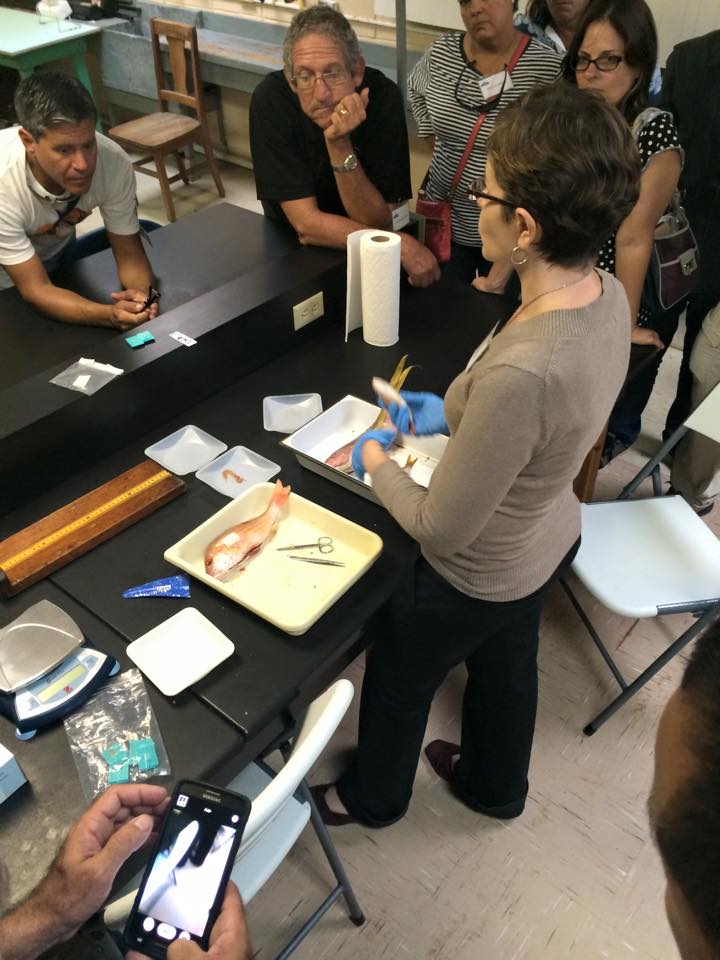 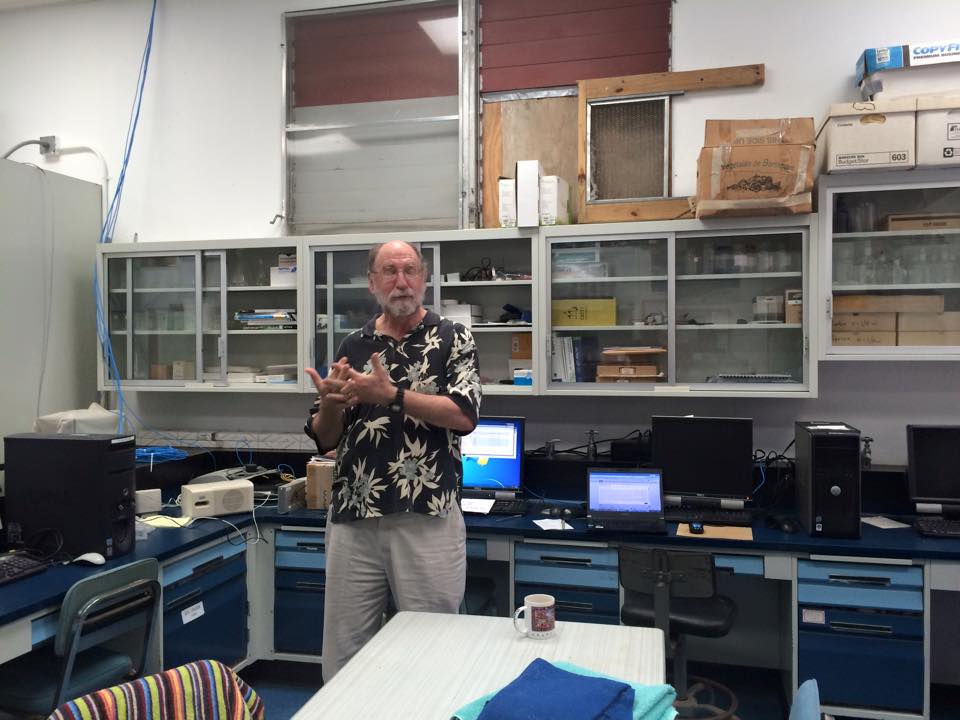 [Speaker Notes: Field trip: Department of Marine Sciences on Isla Magueyes. (1) Diadema Restoration Project – Dr. Stacey Williams (2) Bioptics and Remote Sensing Laboratory – Dr. Roy Armstrong (3) Caricoos Ocean Observing Laboratory – Julio Morell (4) CCRI – Dr. Richard Appledoorn (5) Otolith and gonad extraction. Determine age and maturity of fish – Noemi Peña]
Day 2: management workshop
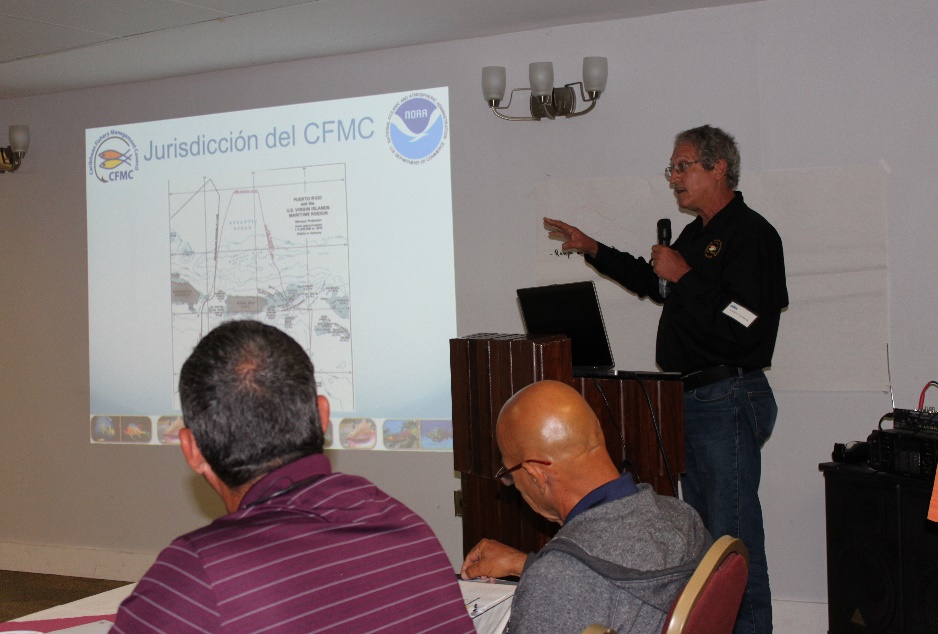 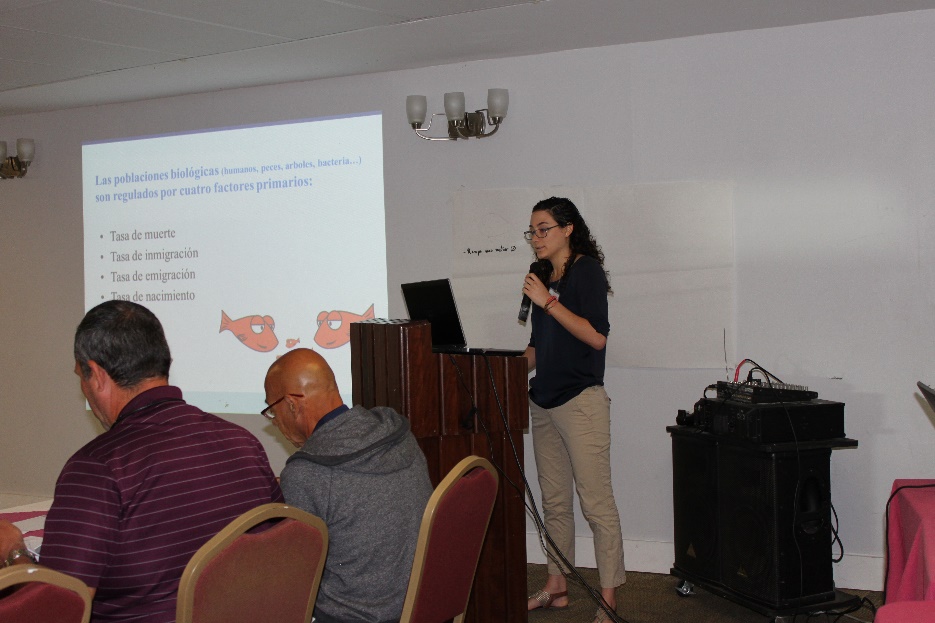 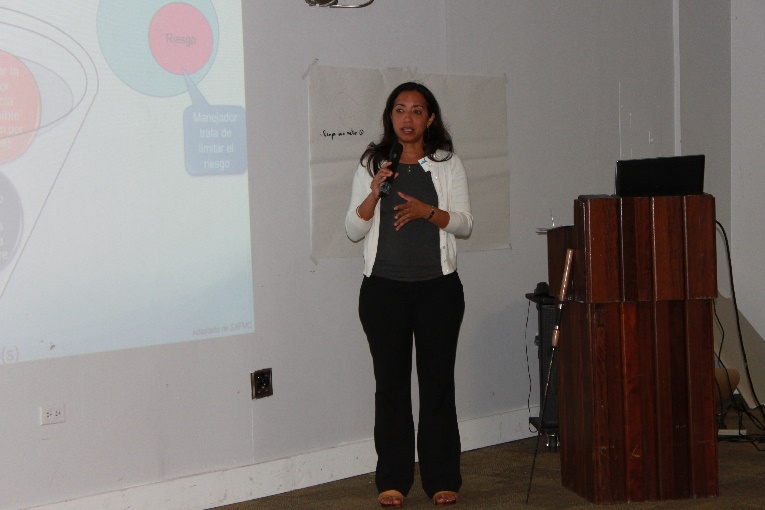 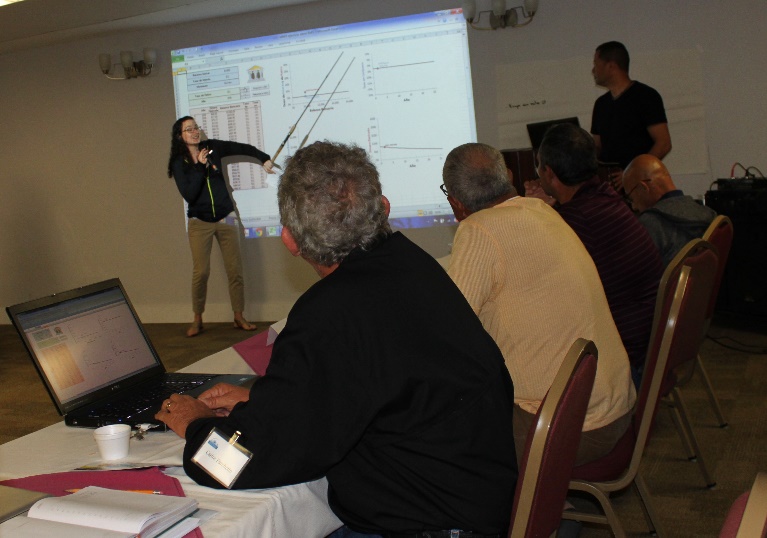 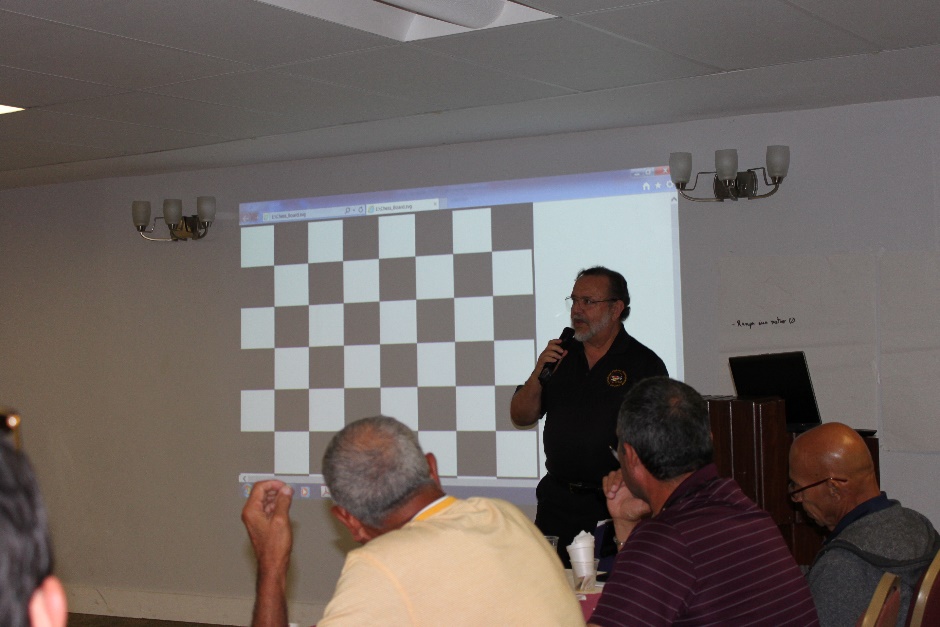 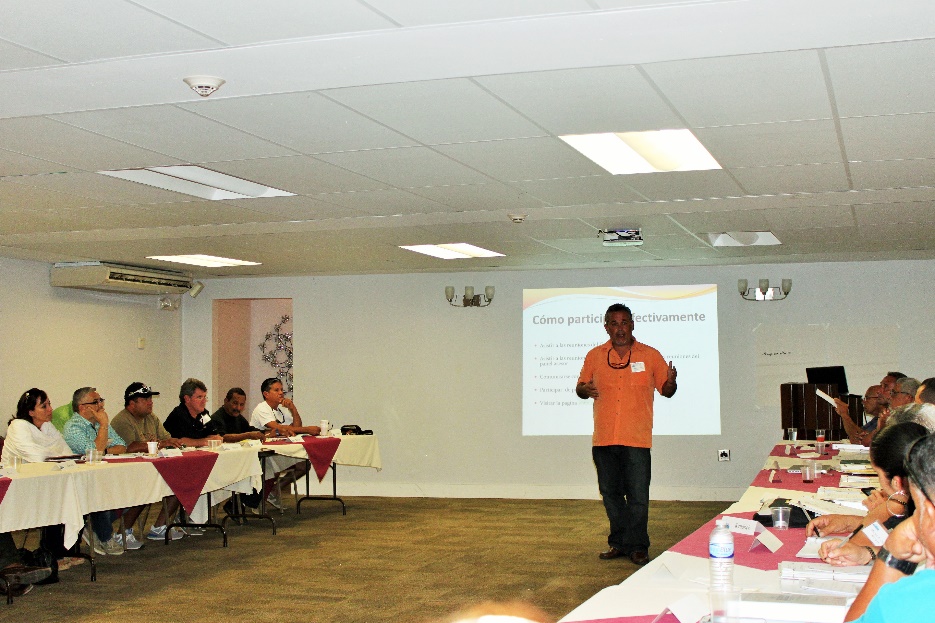 Day 3: law enforcement workshop
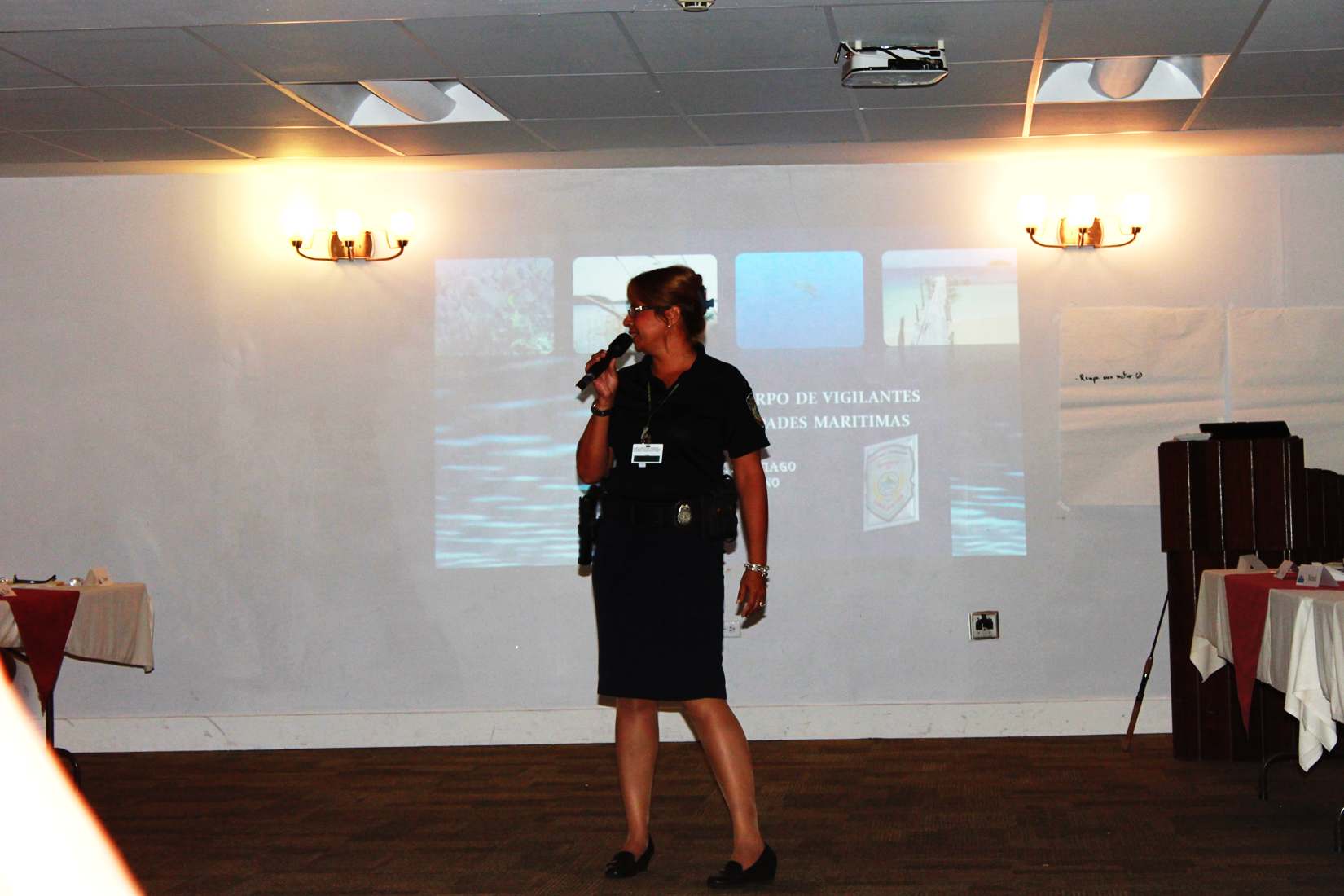 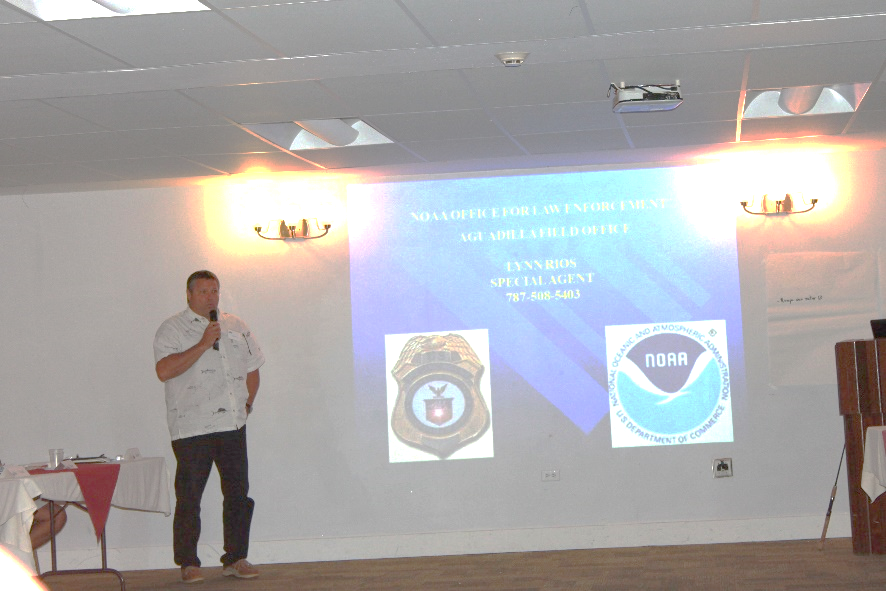 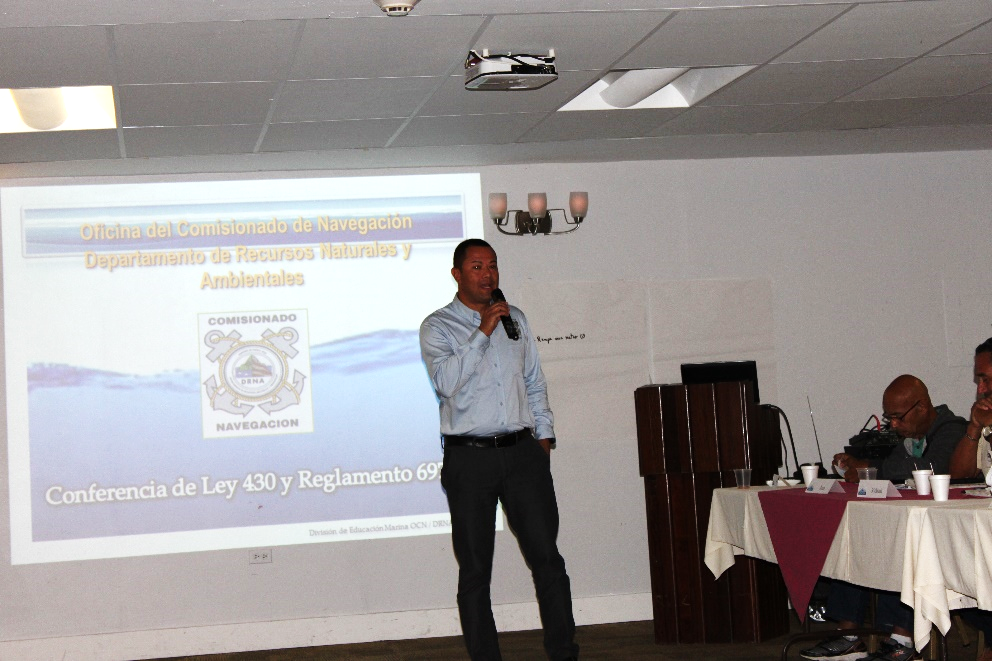 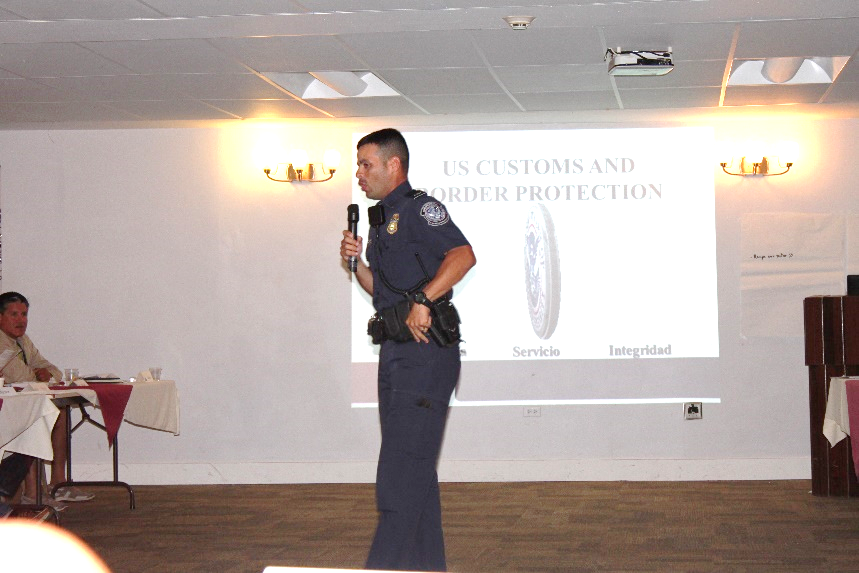 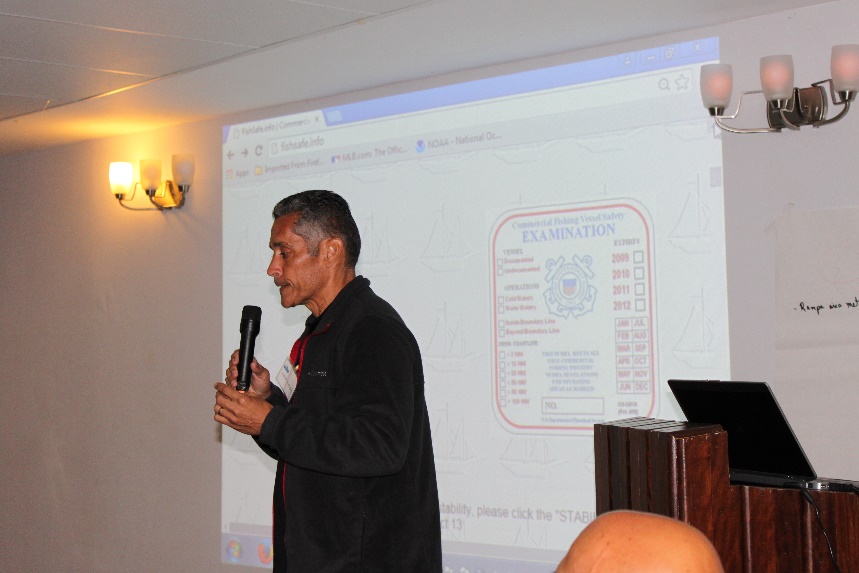 [Speaker Notes: DRNA-Ranger Corps / NOAA Law Enforcement / US Custom and Border Protection / US Coast Guard / DRNA - Navigation]
Participant’s Evaluation and comments
Involvment in Council meetings and processes prior to workshop:



Willingness to participate in the fishery management process as a result of this workshop
“The workshop clarified a lot of questions regarding regulations and the role of the agencies”  -Workshop participant

Has your perception of fisheries management changed as a result of this workshop?
“Yes, but only as long as fishermen continue to be involved in the process” -Workshop participant
[Speaker Notes: Una muestra de los comentarios y evaluaciones]
Next Steps
Plans to hold Steering Committee meeting to discuss results and outcomes
Tentative dates: May-june
MREP 2016 
Puerto Rico?
USVI?
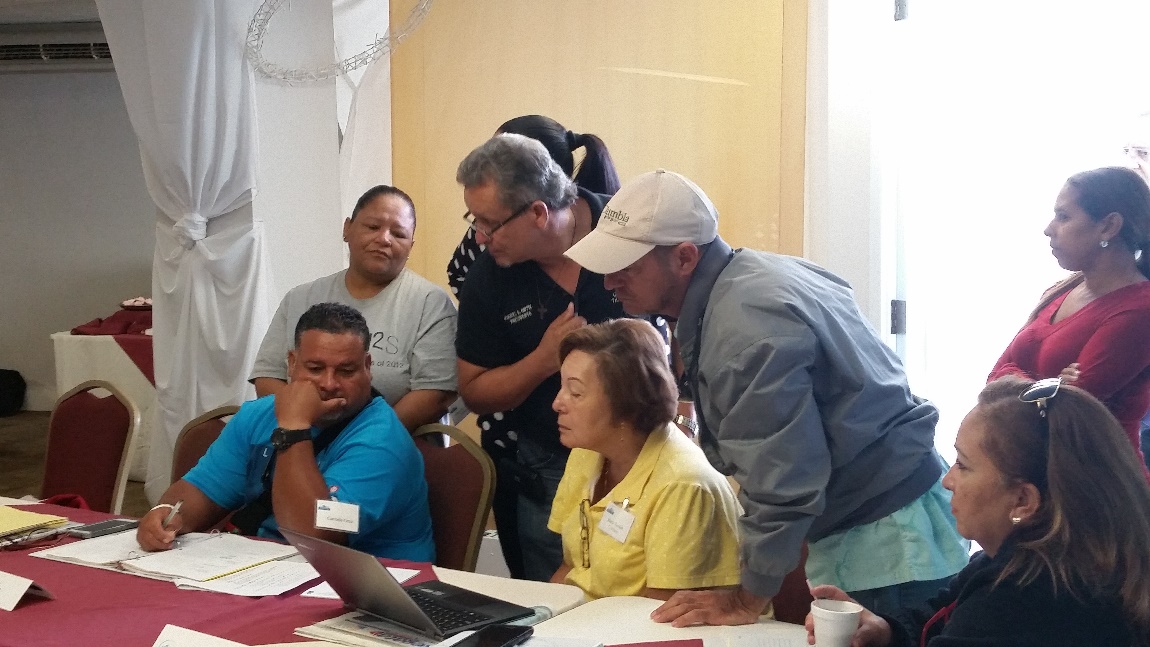 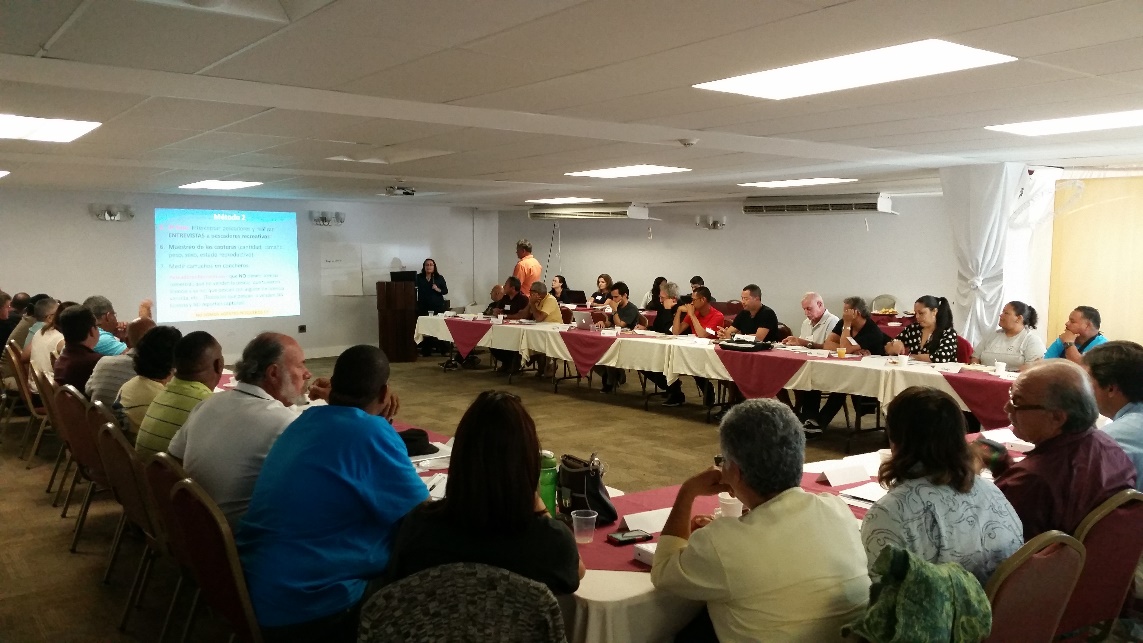 [Speaker Notes: La idea era que el proximo MREP fuese en Islas Virgenes pero hay mucha demanda en PR. Posiblemente lo hacemos otra vez en PR, mientras tanto en el USVI podemos ir hablando con los pescadores introduciendo el concepto del workshop y planificar algo para finales del 2016 o principios del 2017.]
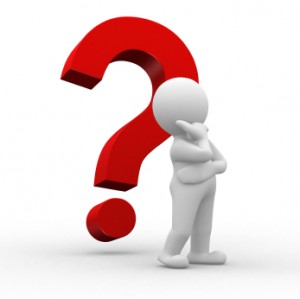 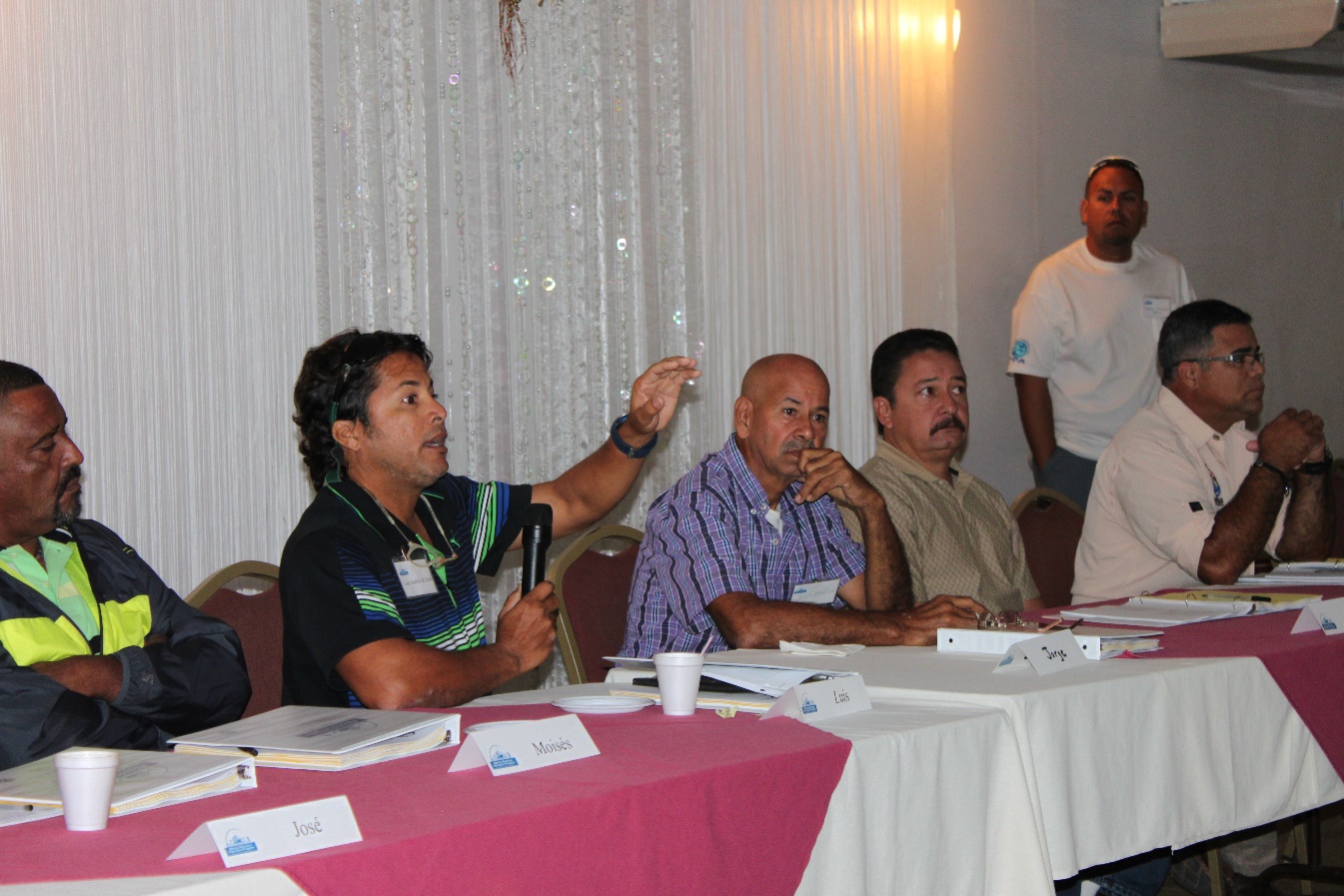 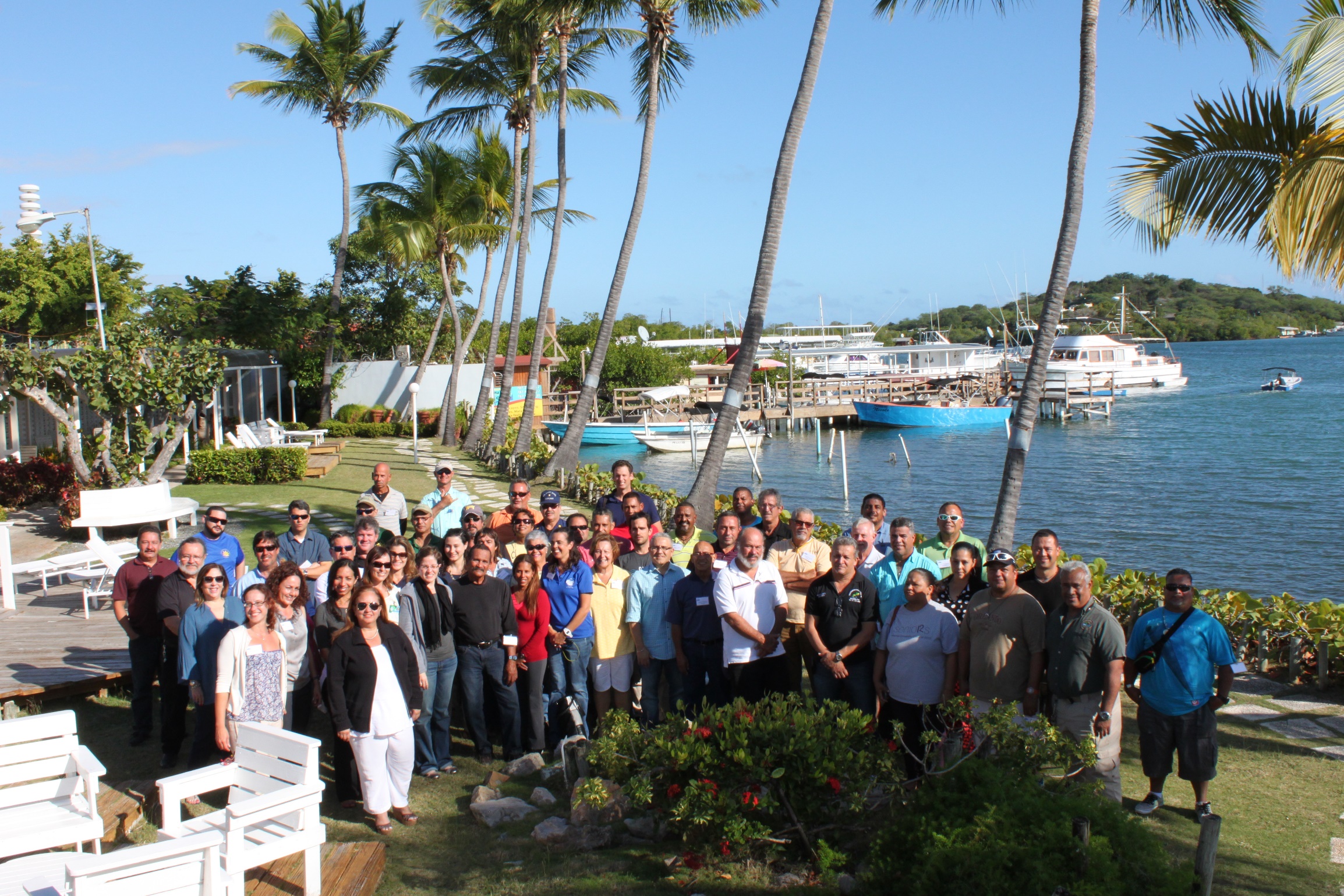 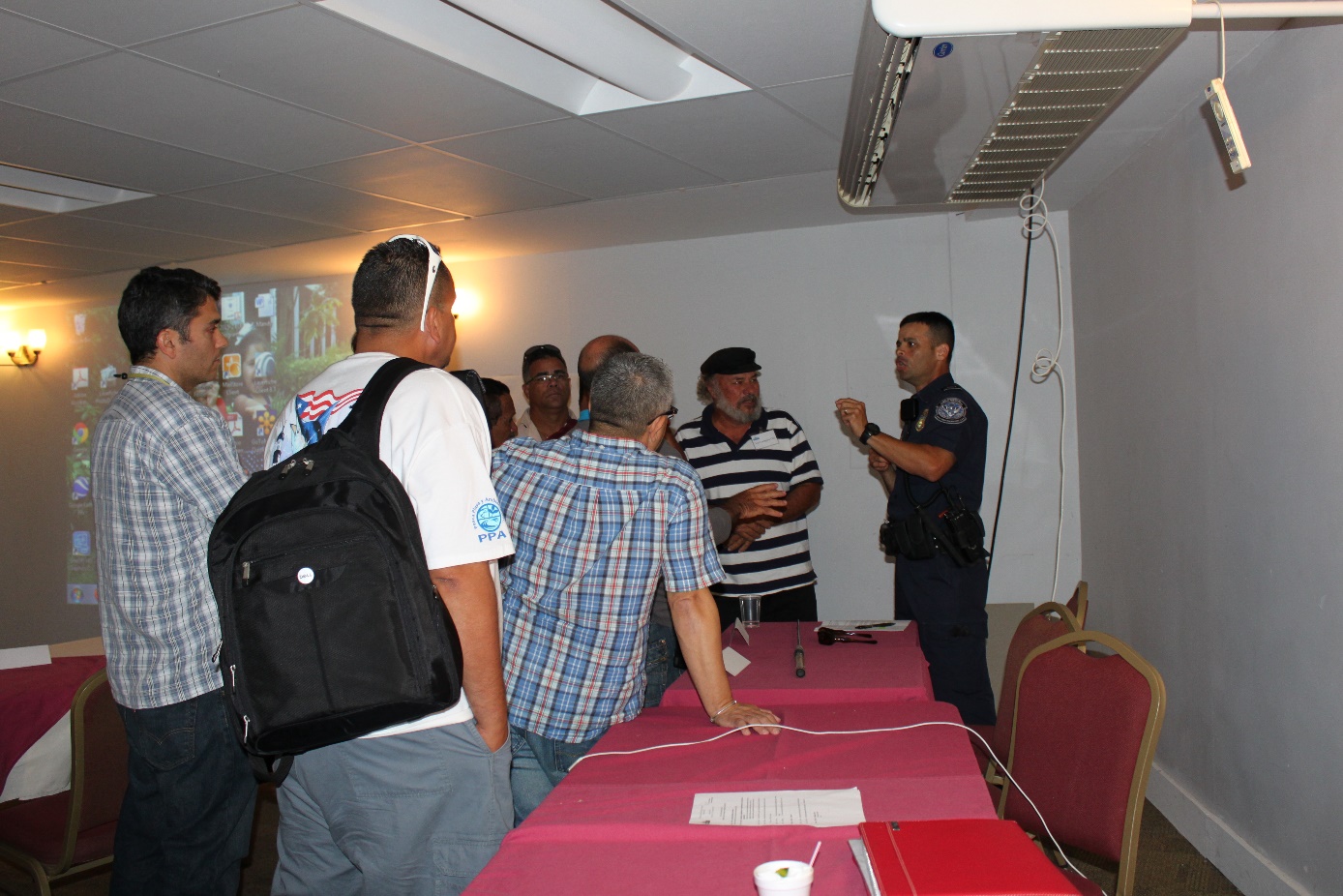 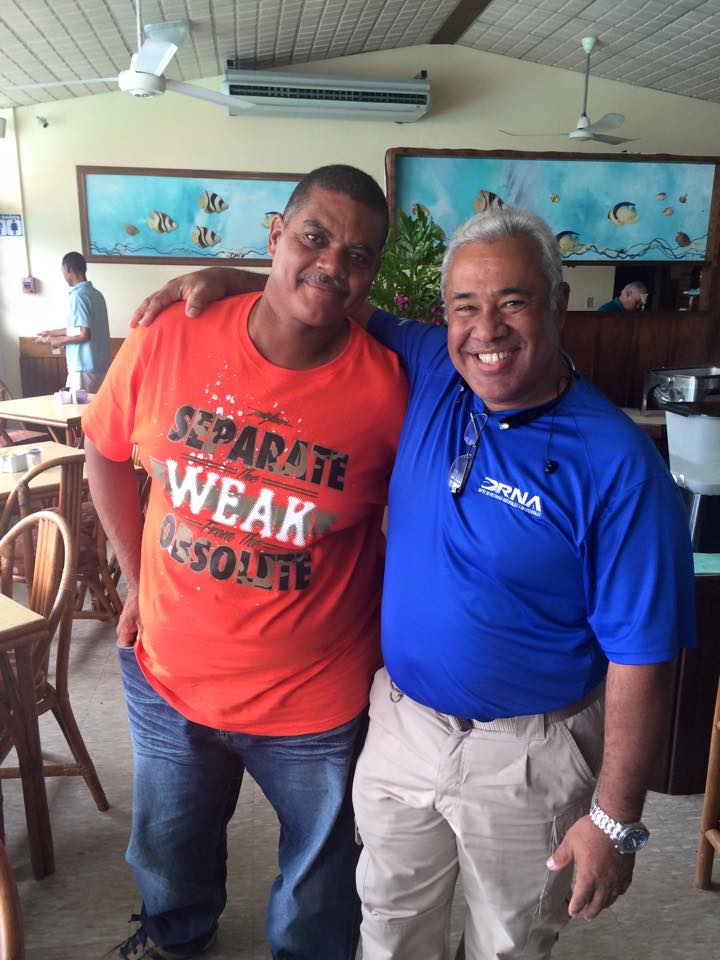 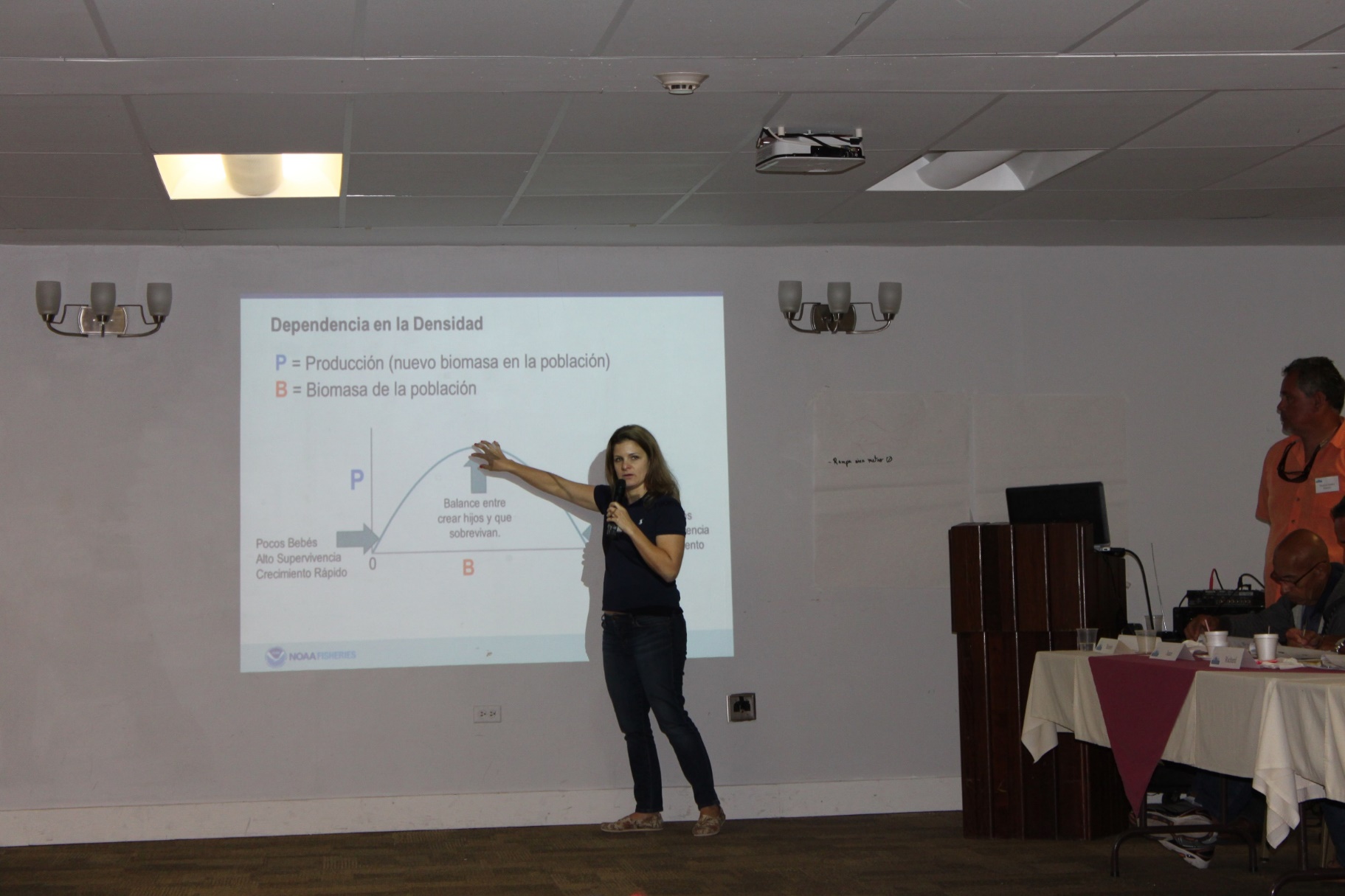 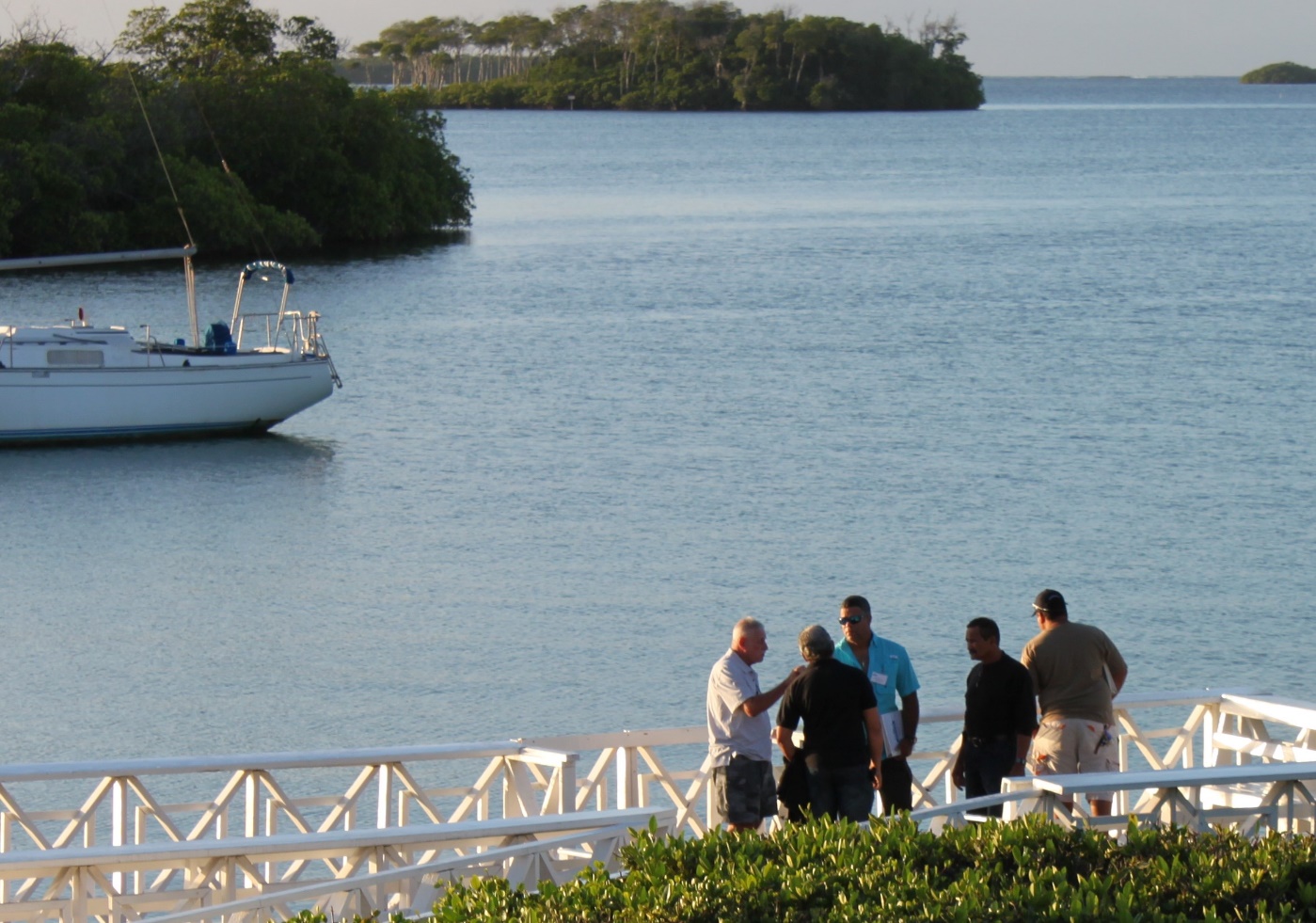 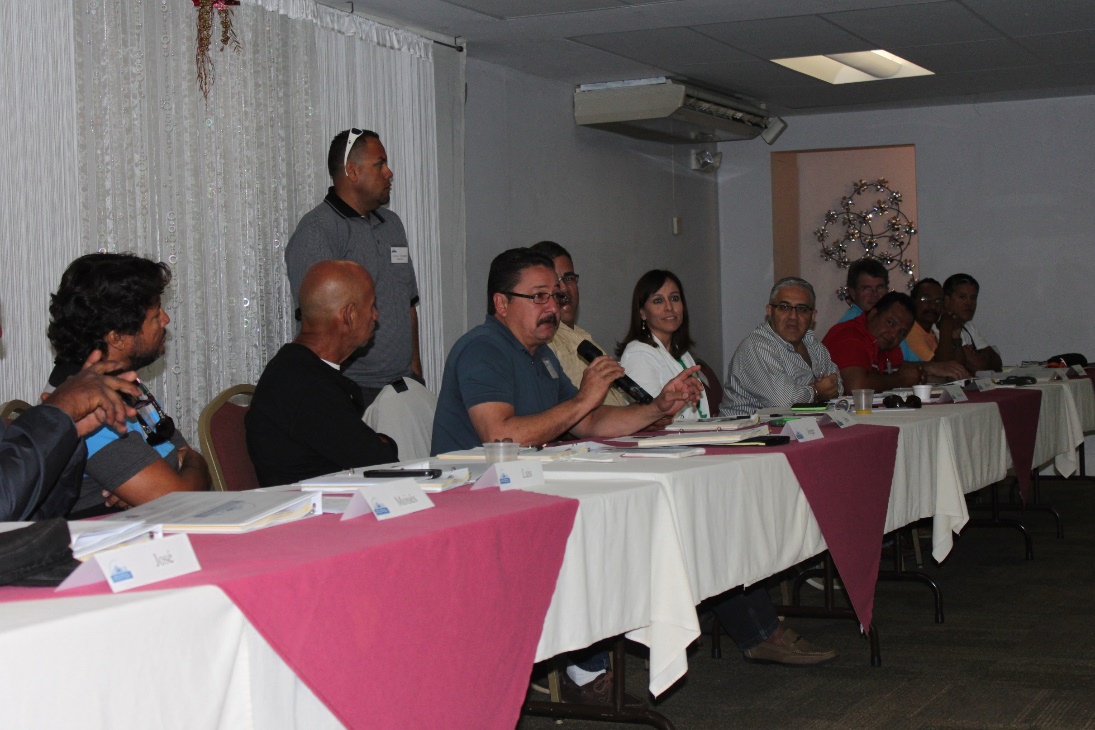 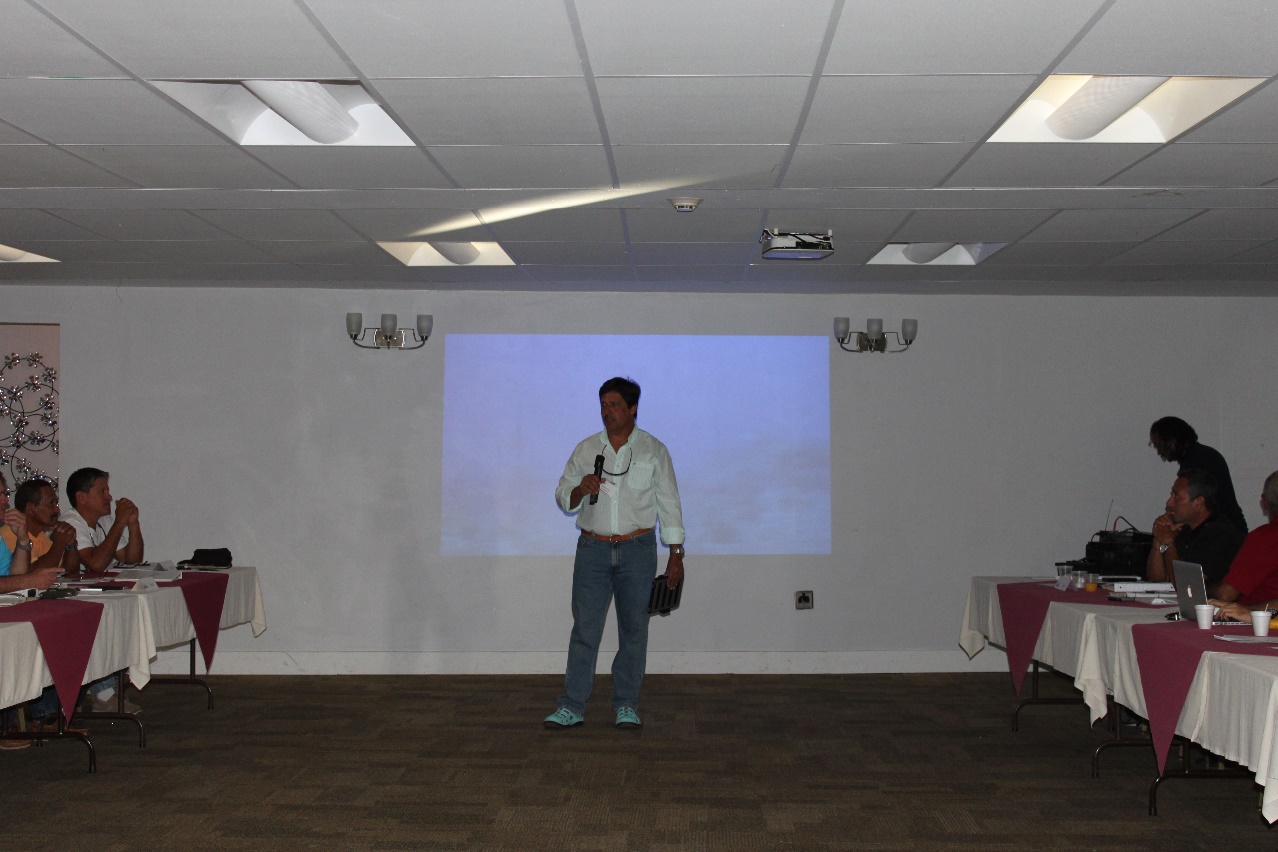 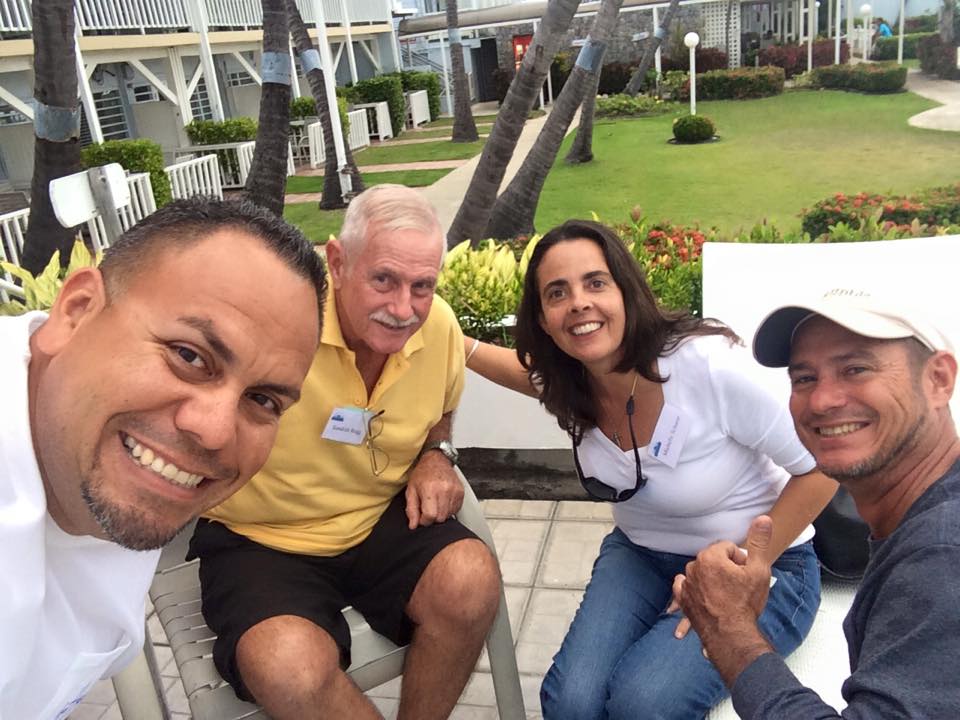 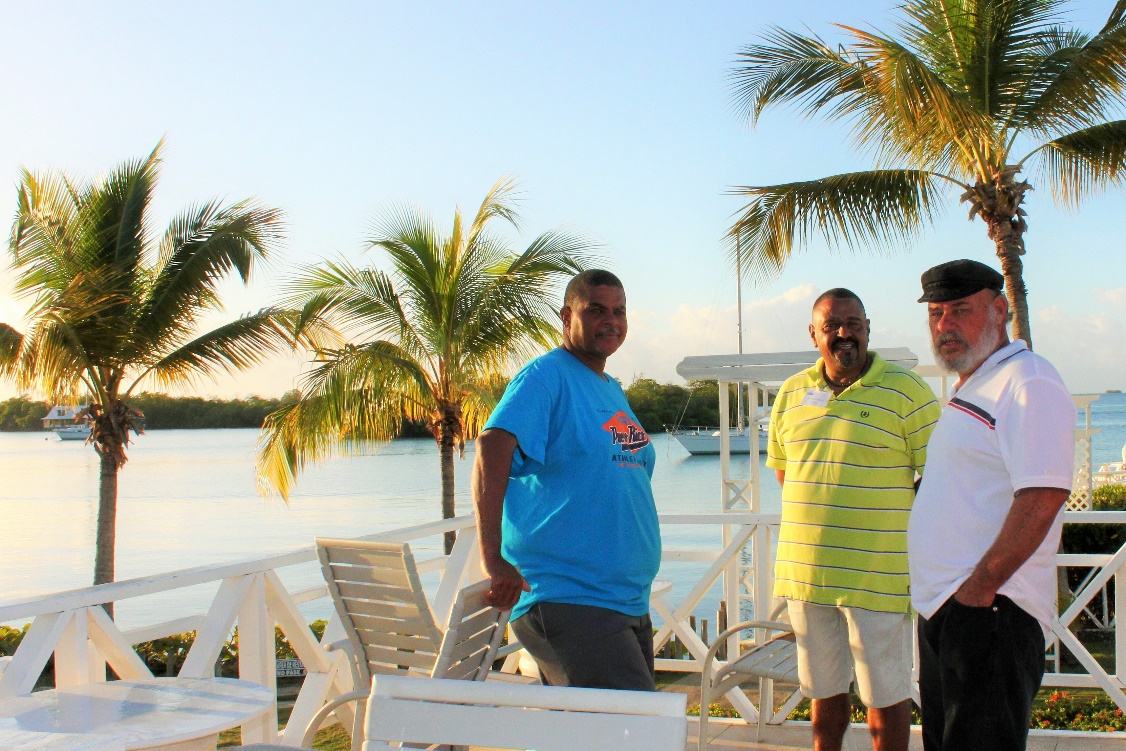 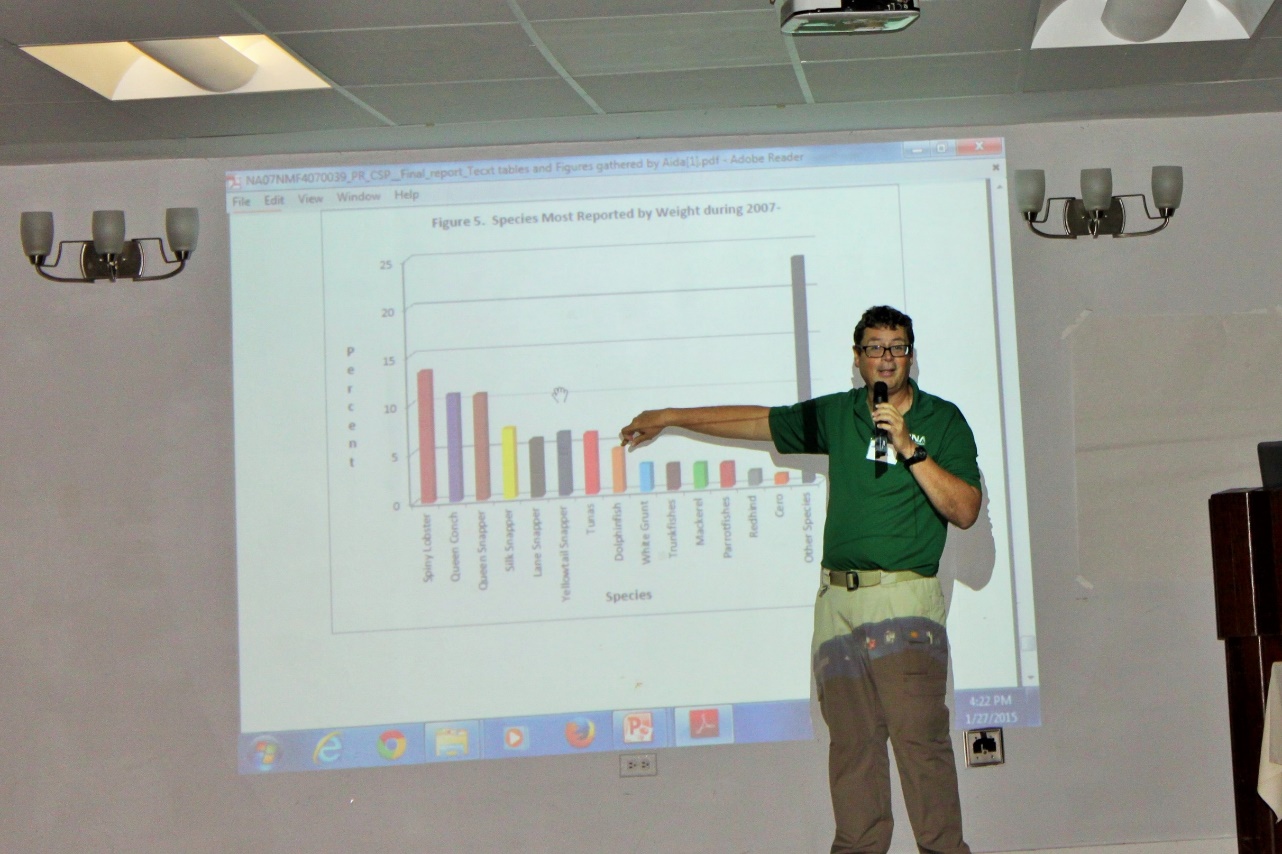 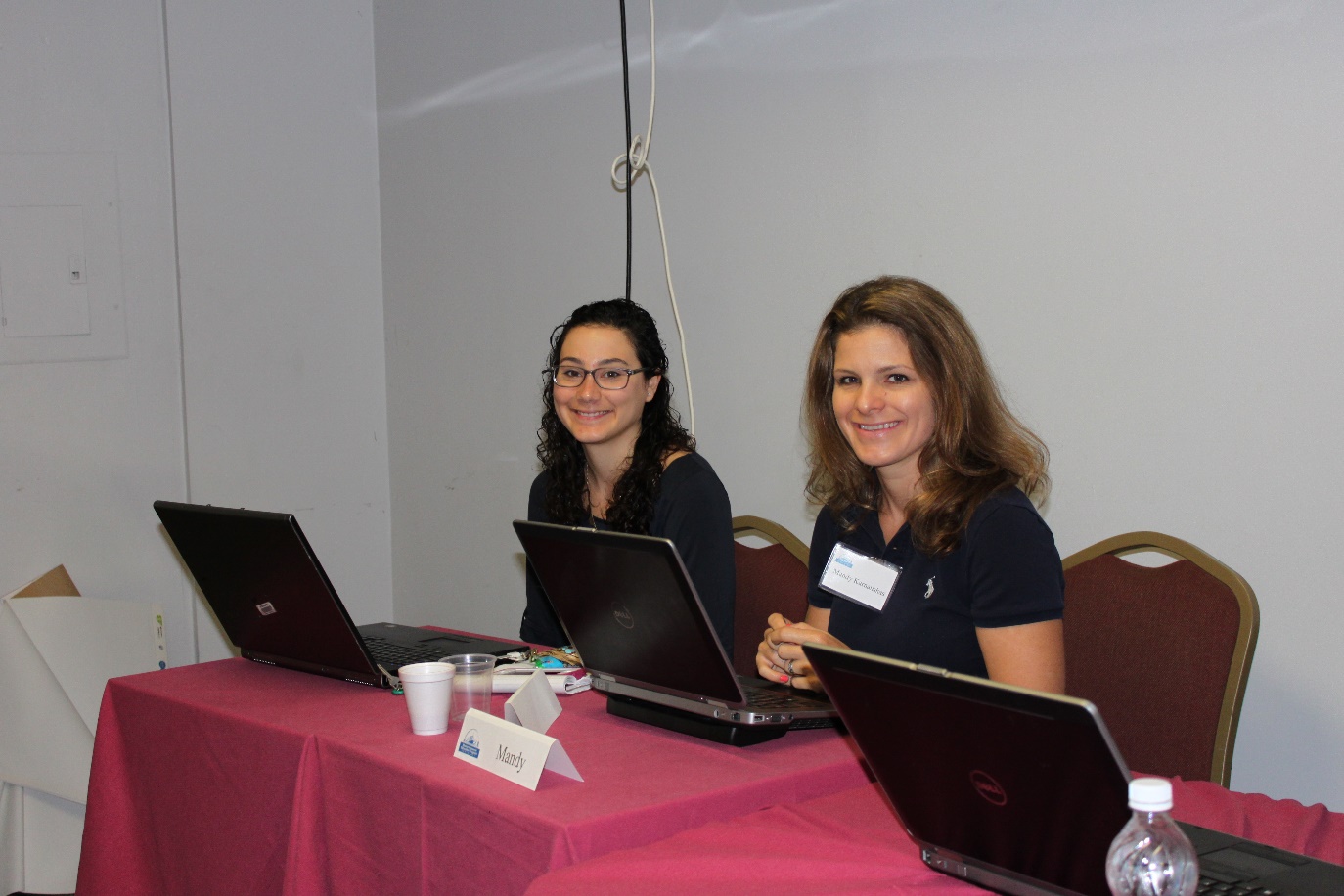 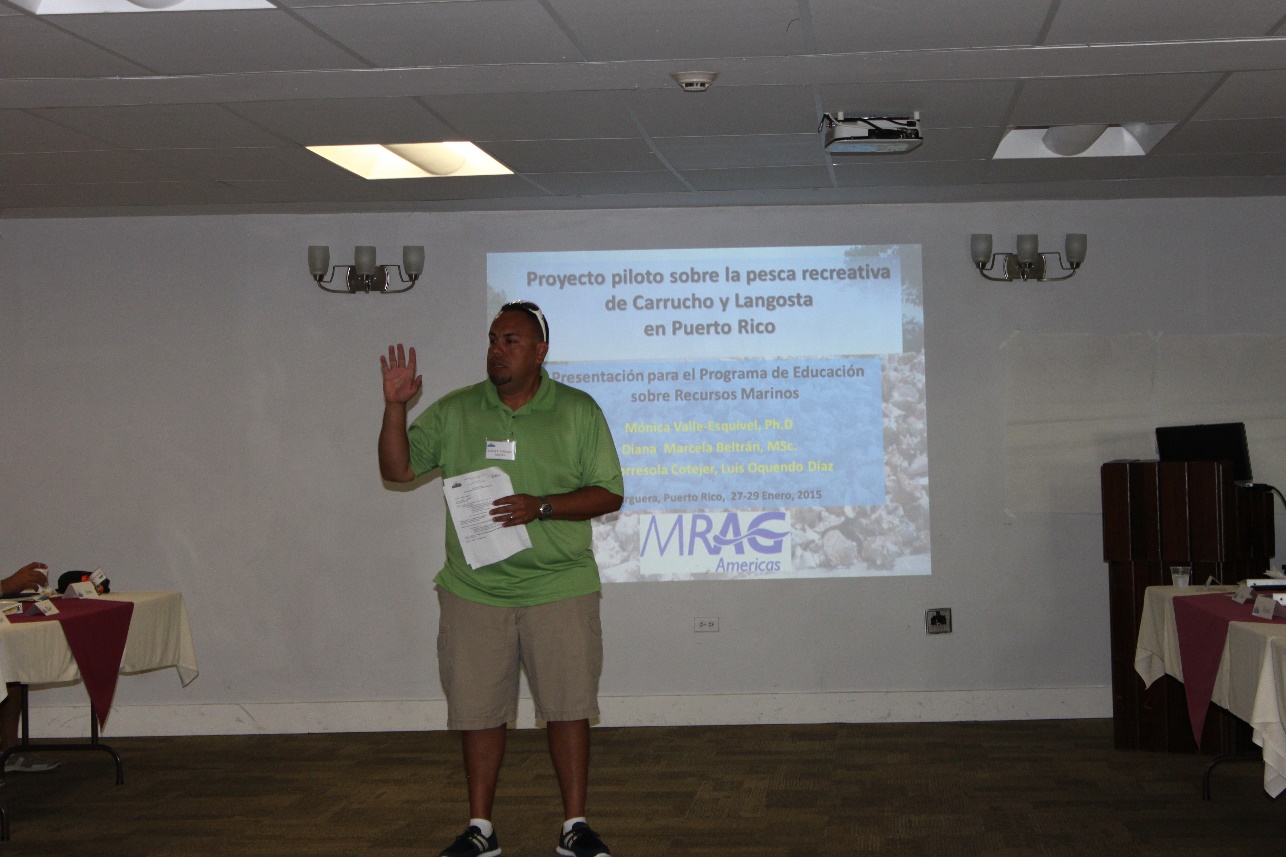 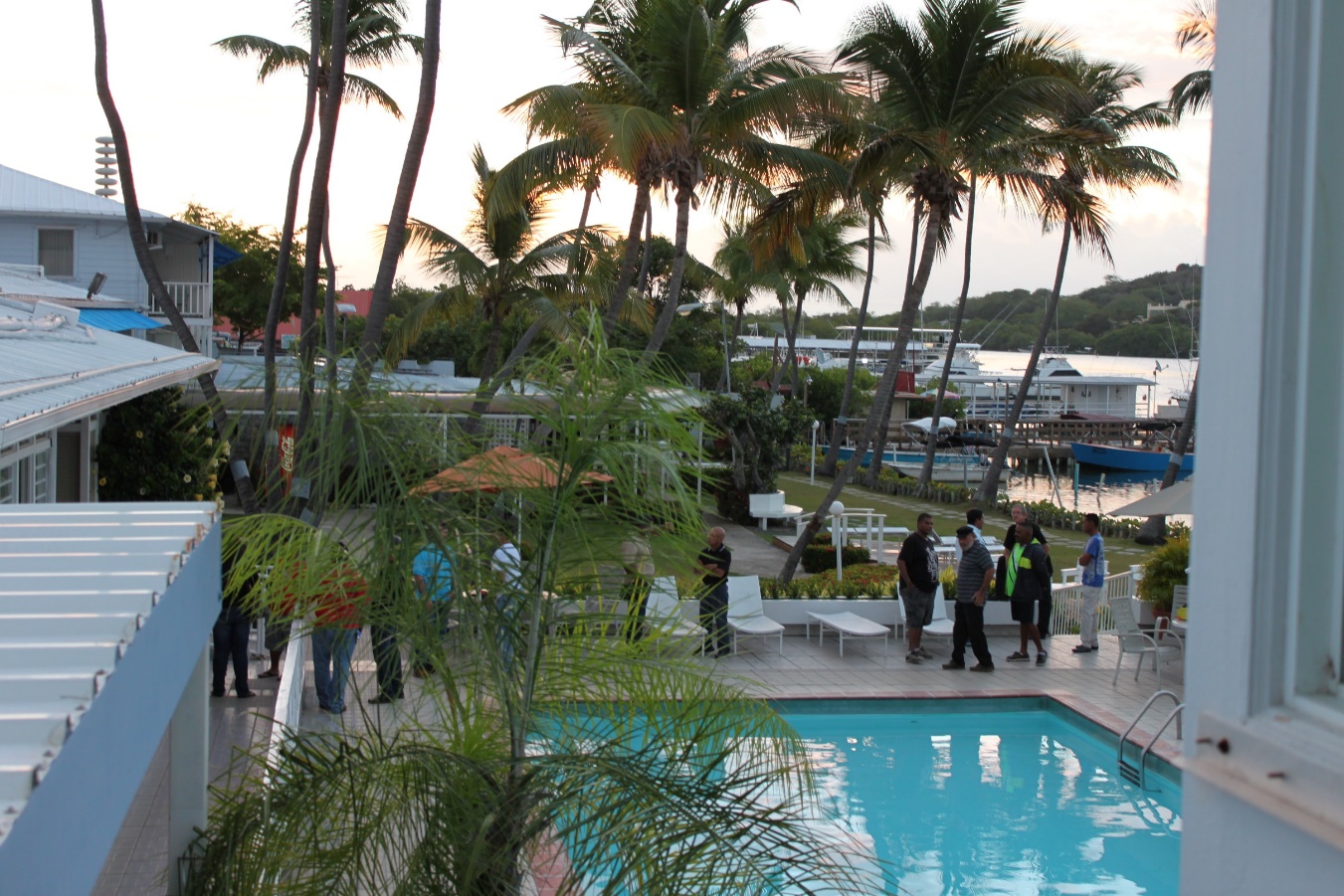 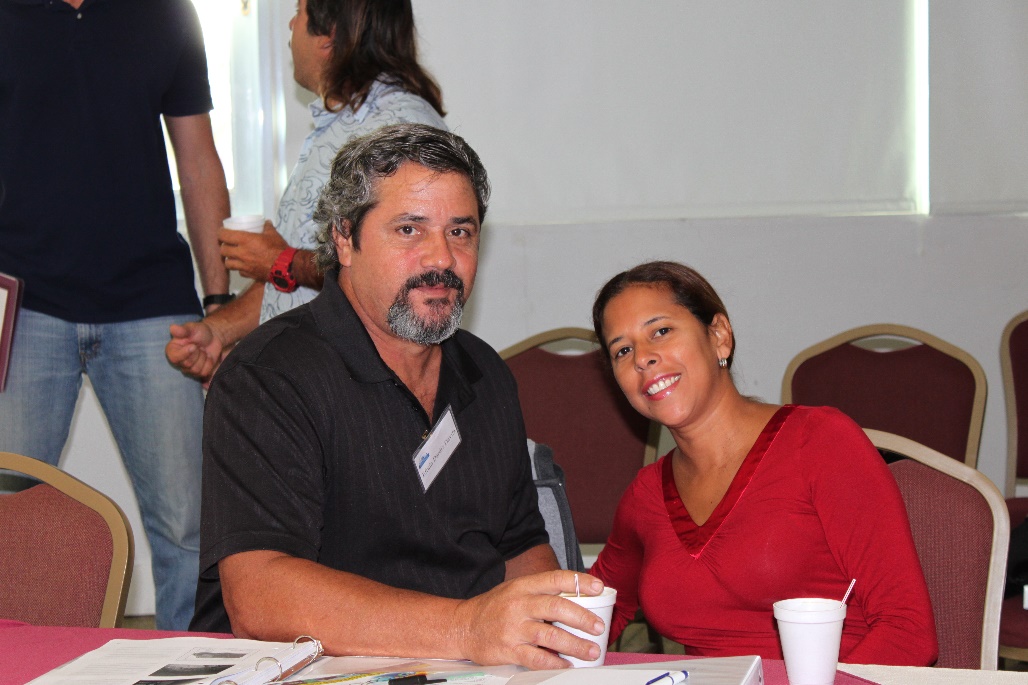 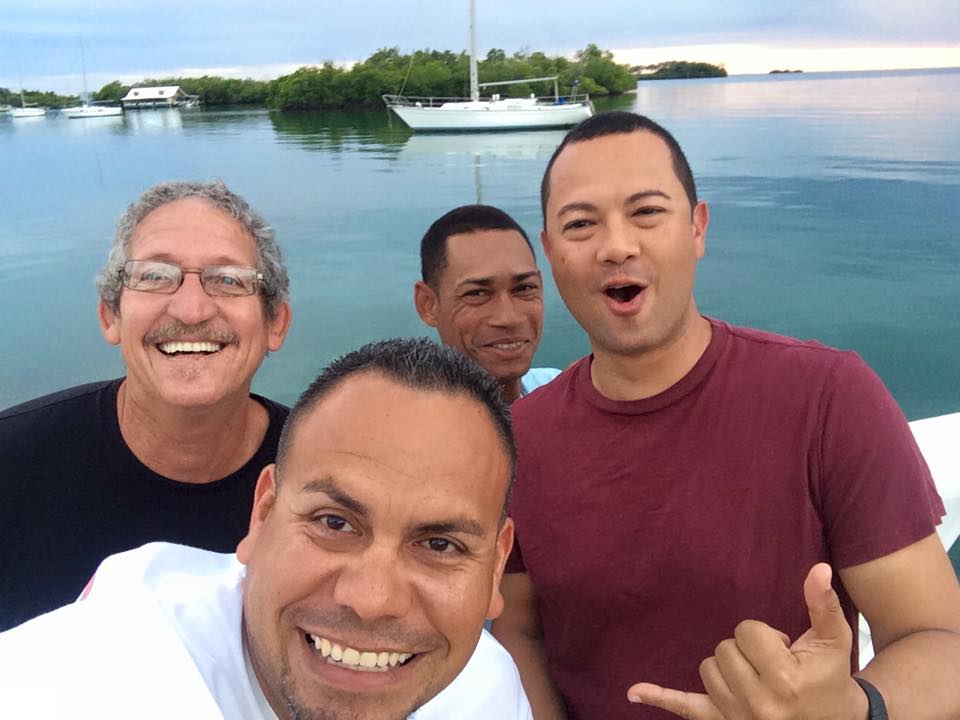 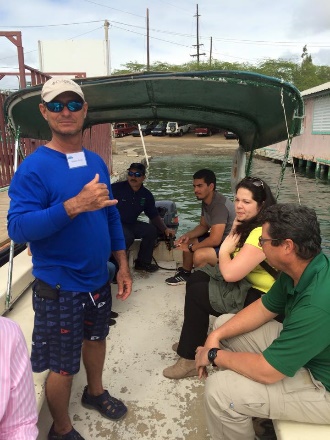 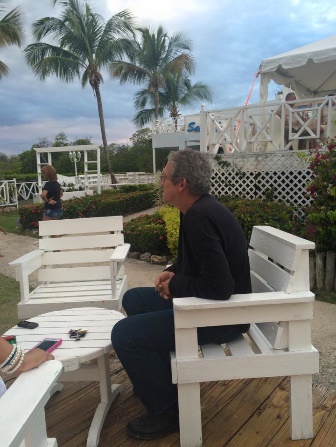 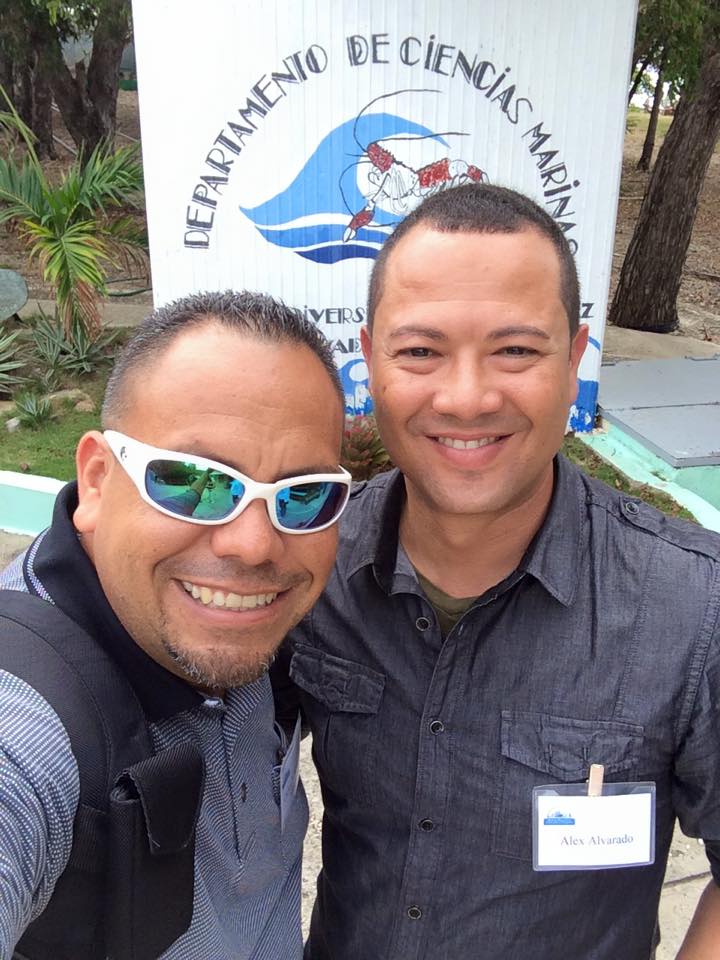 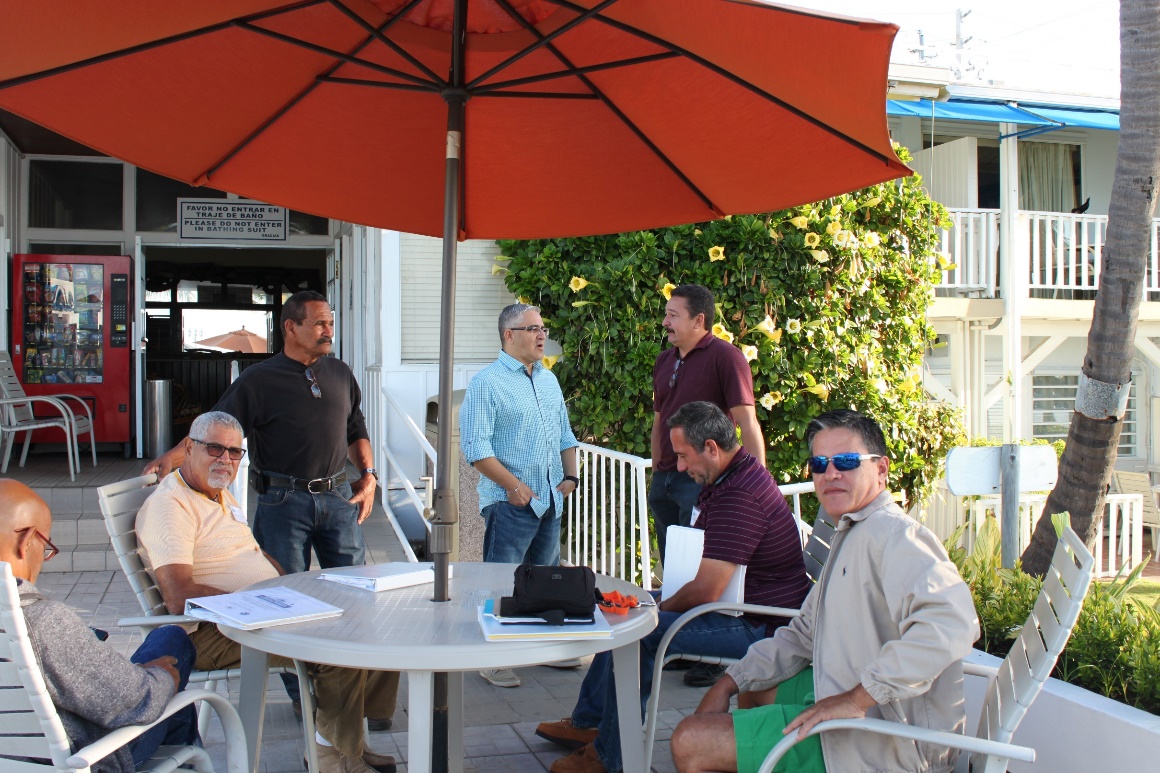 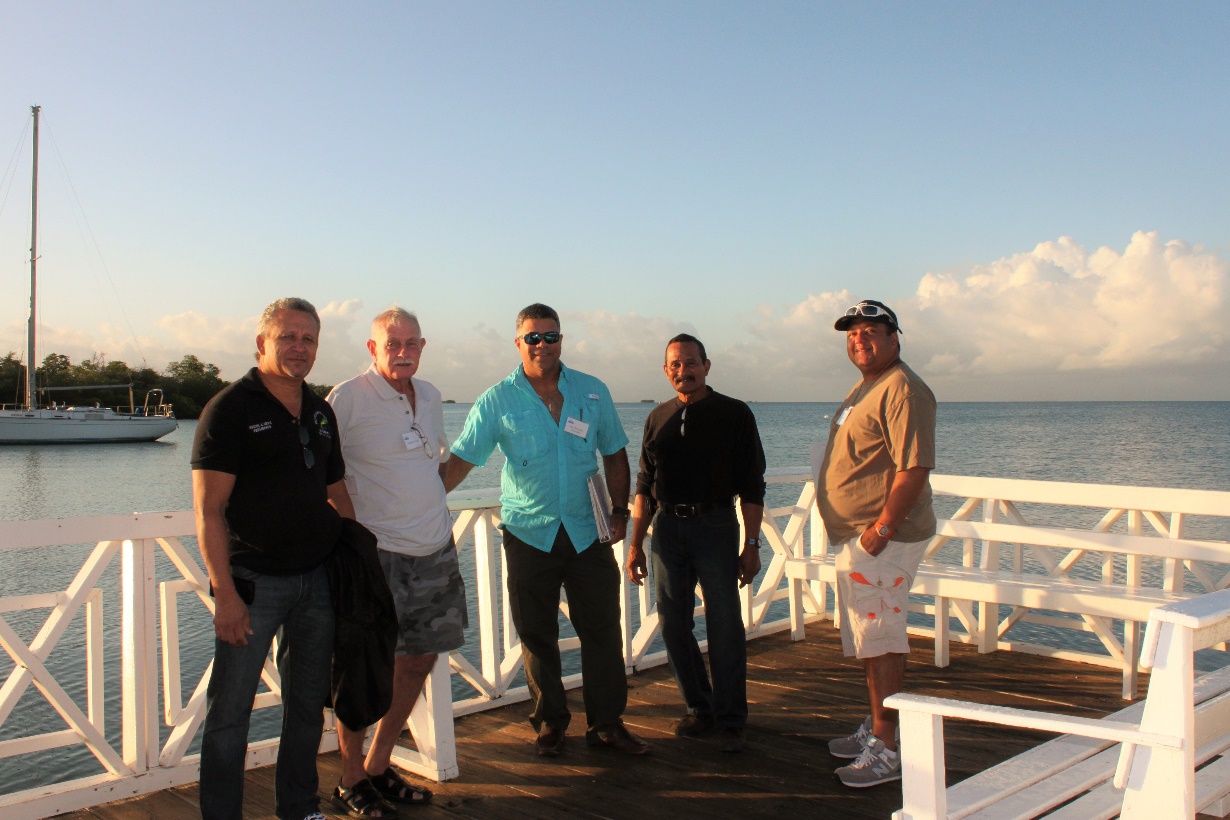 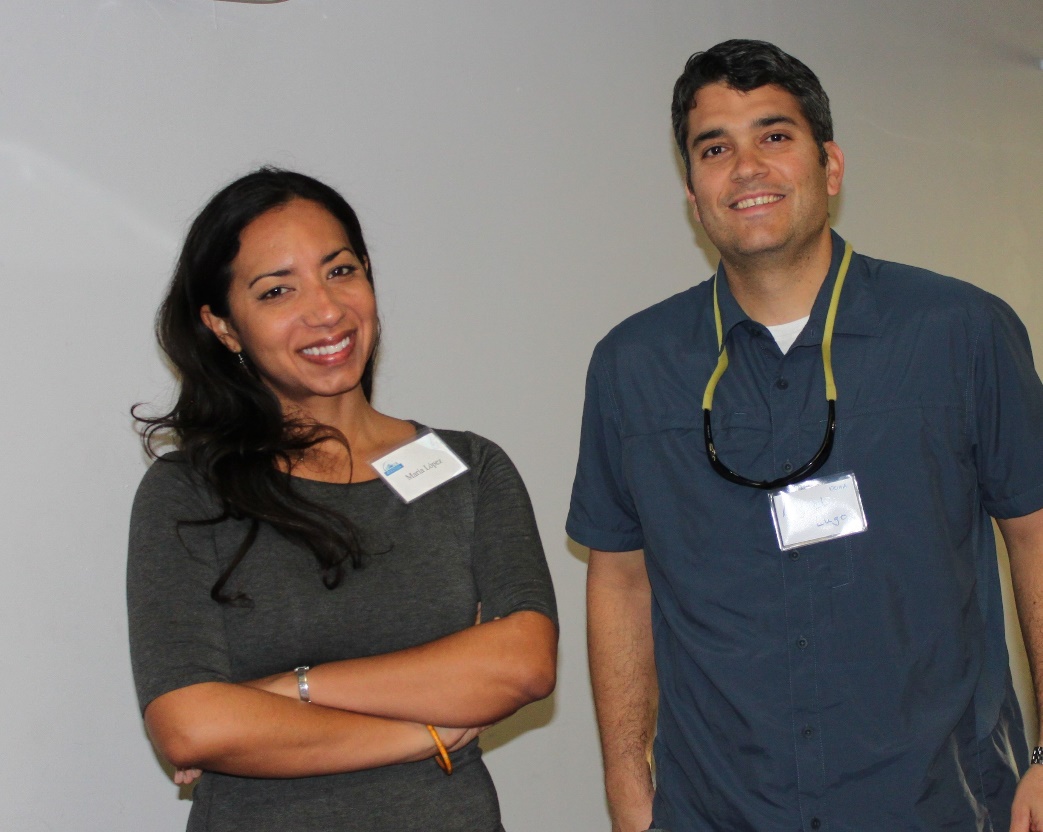 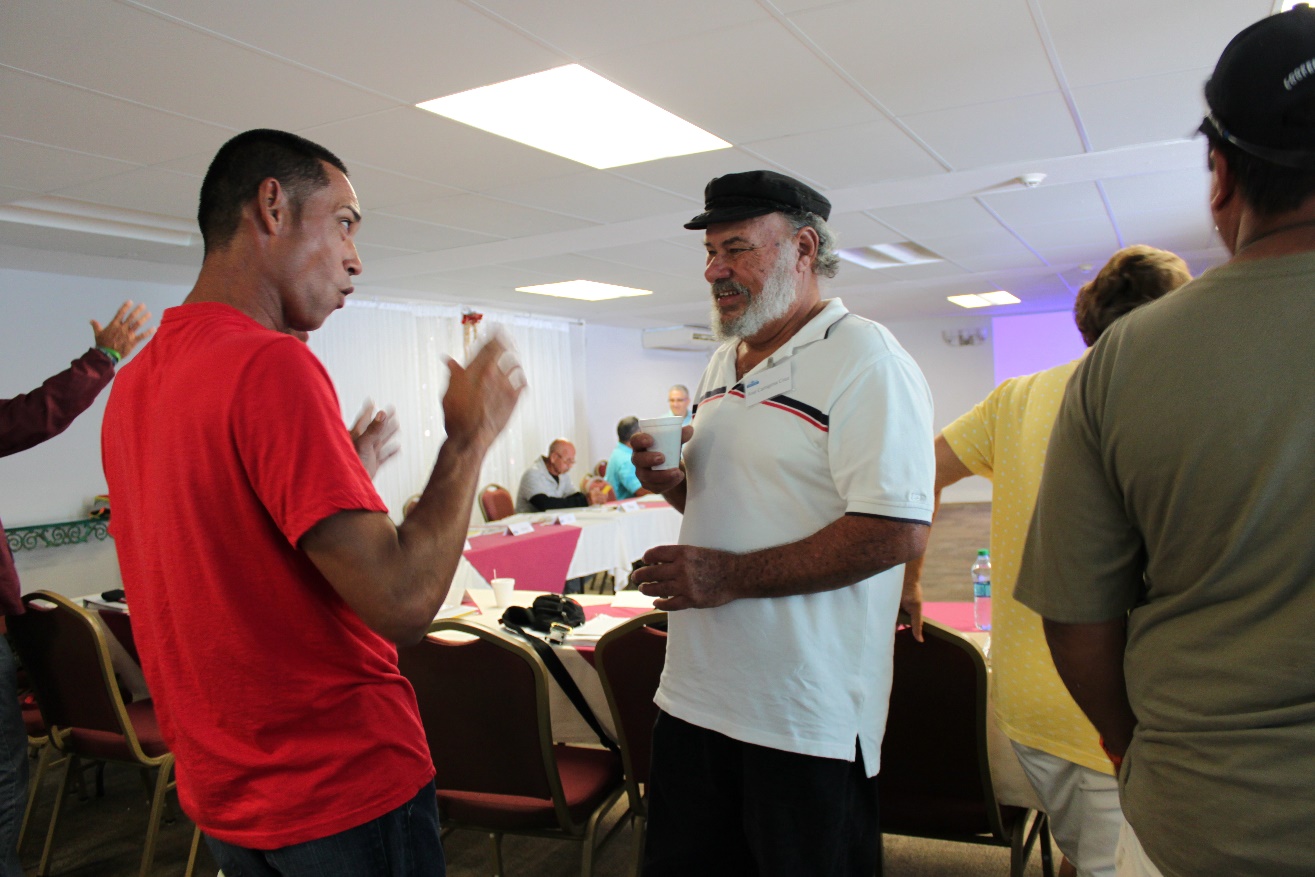 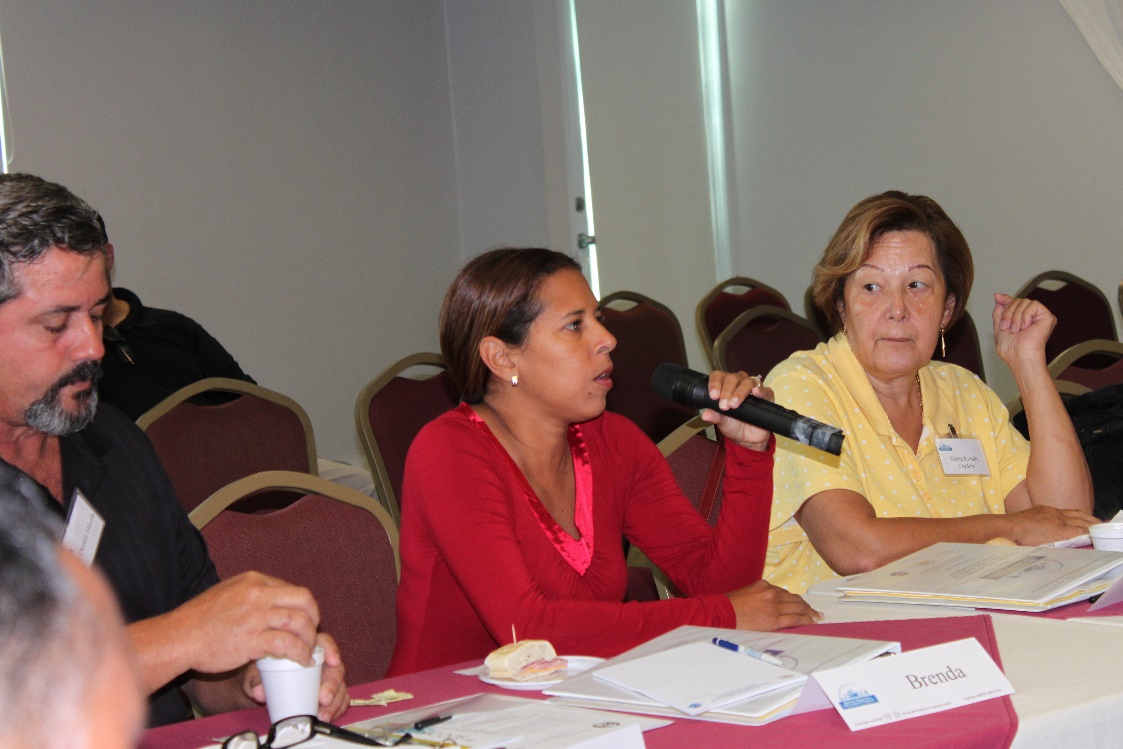 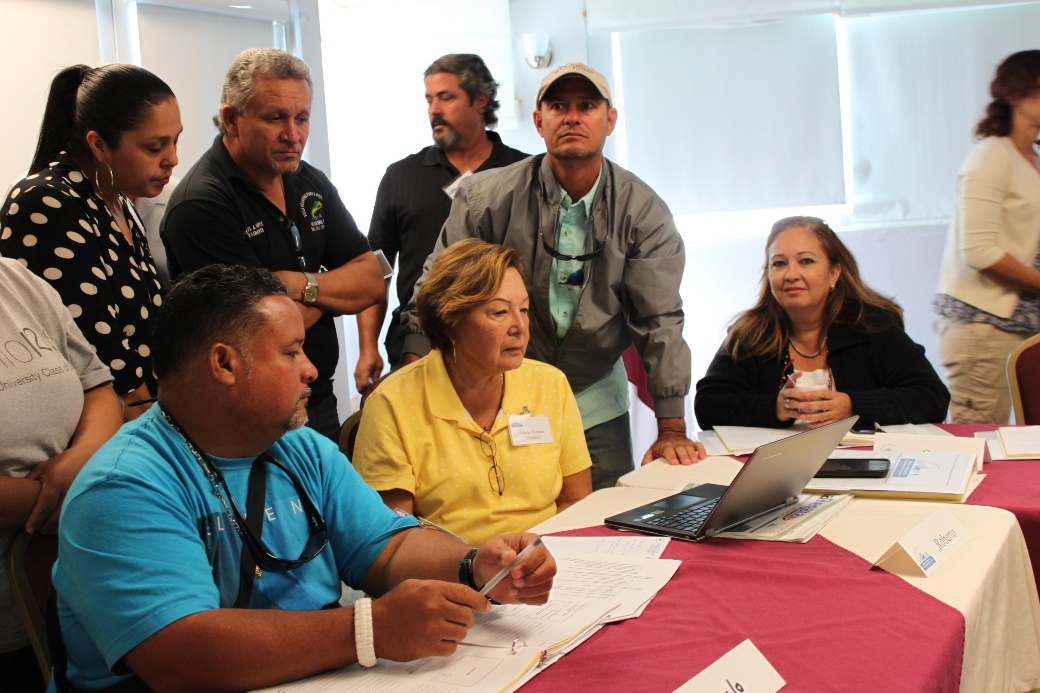 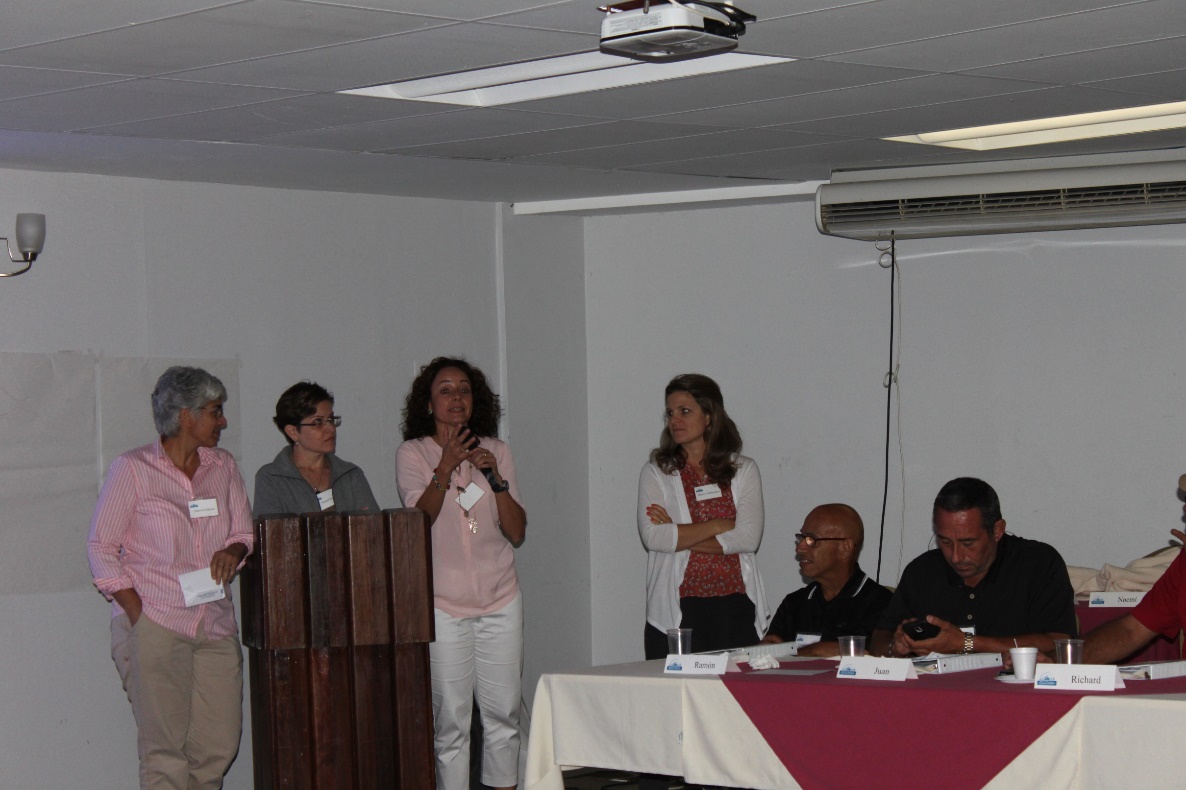 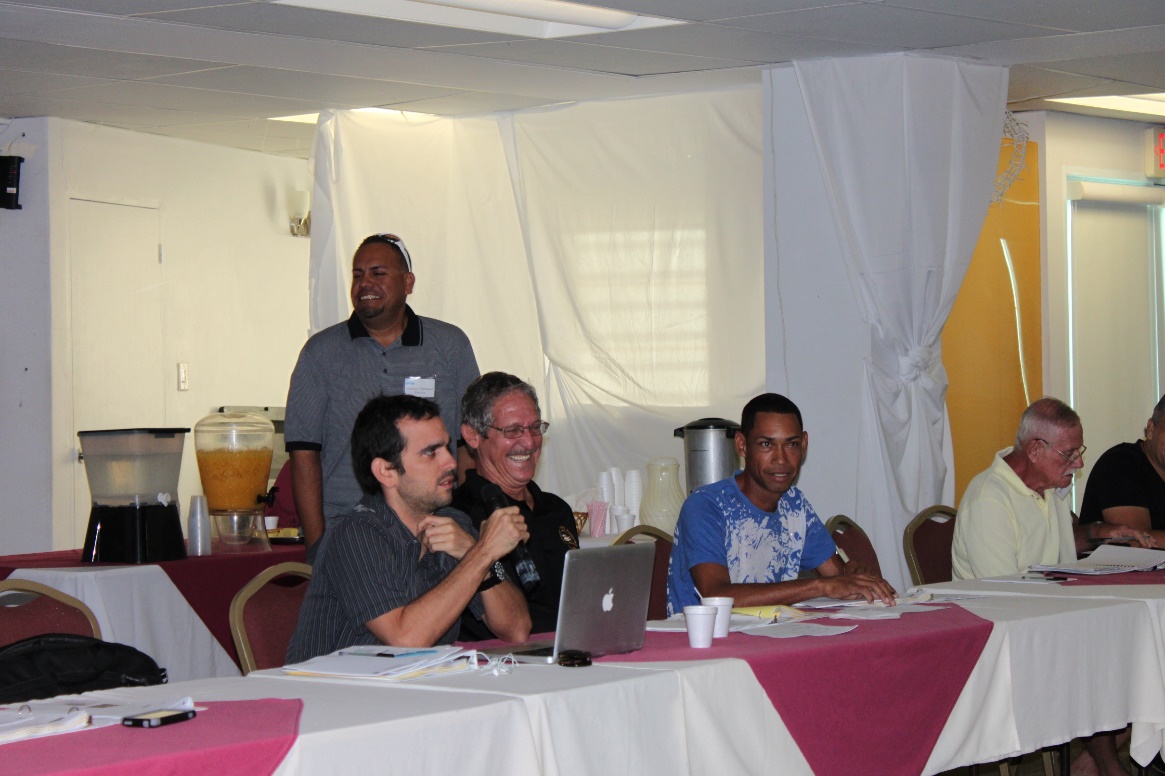 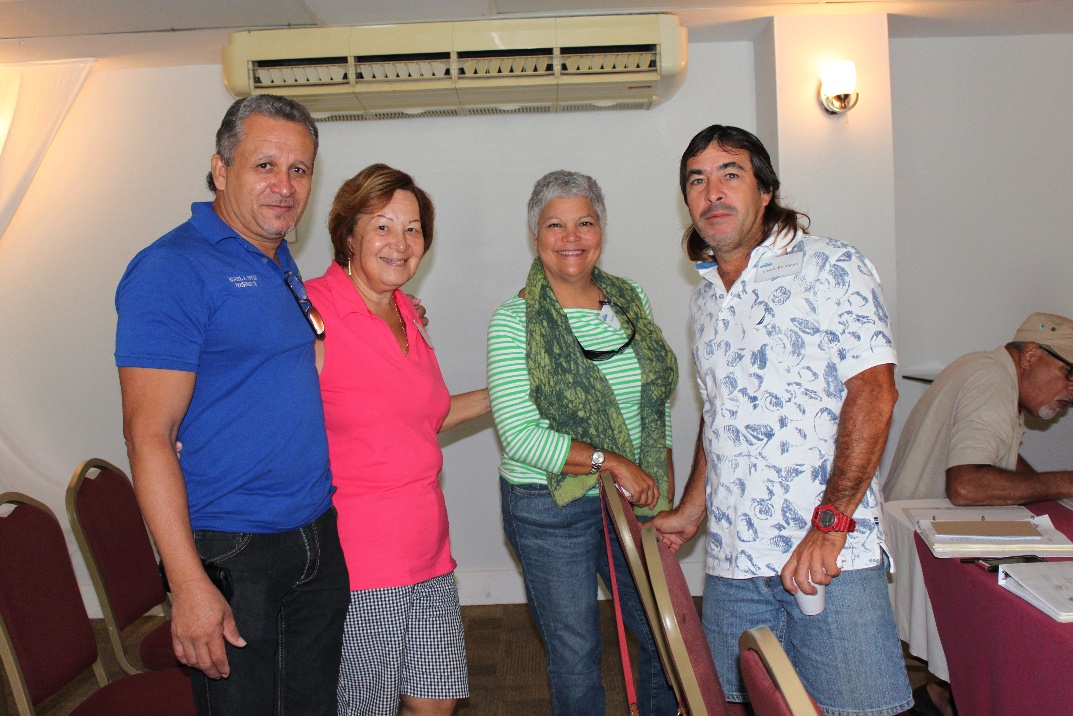 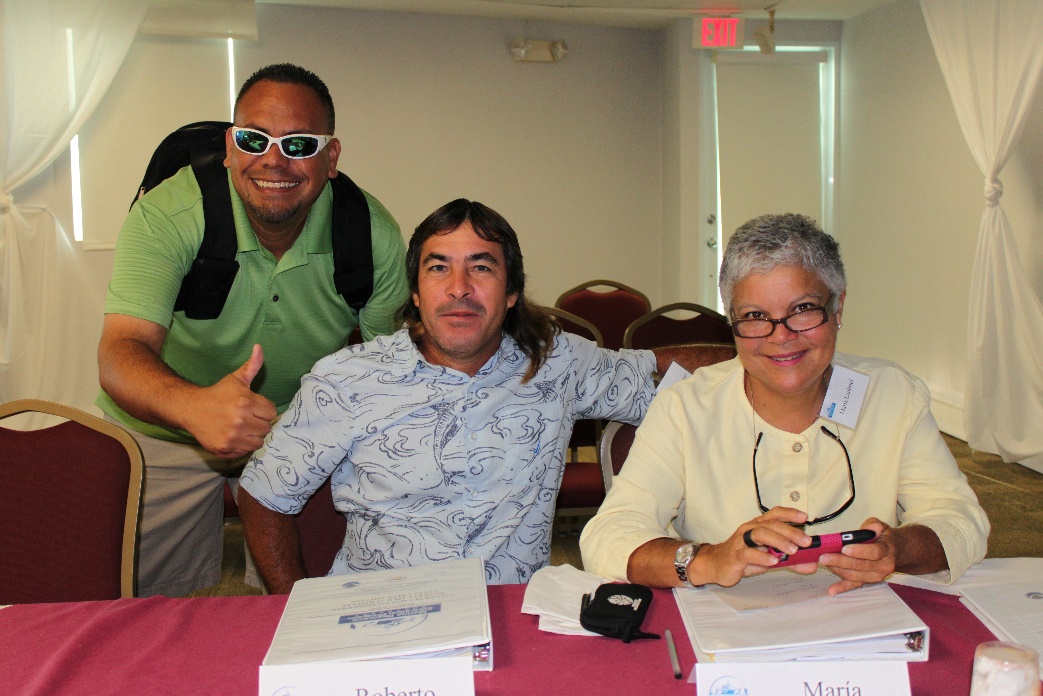 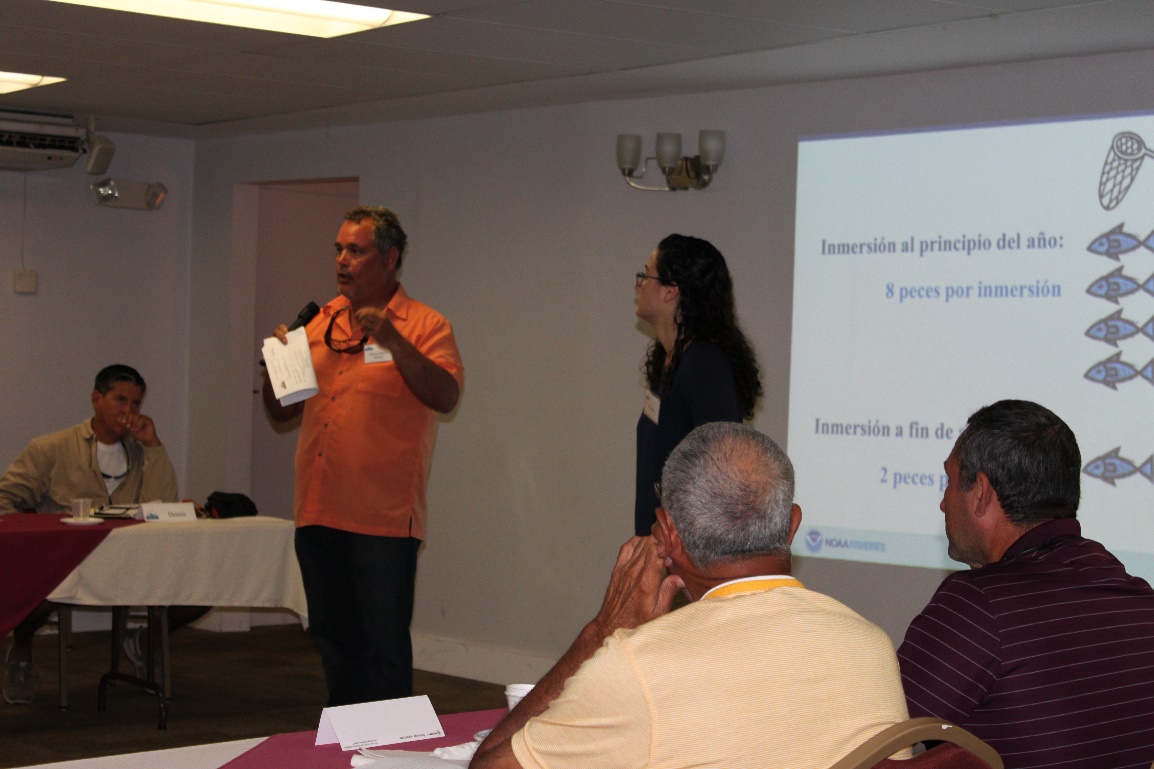 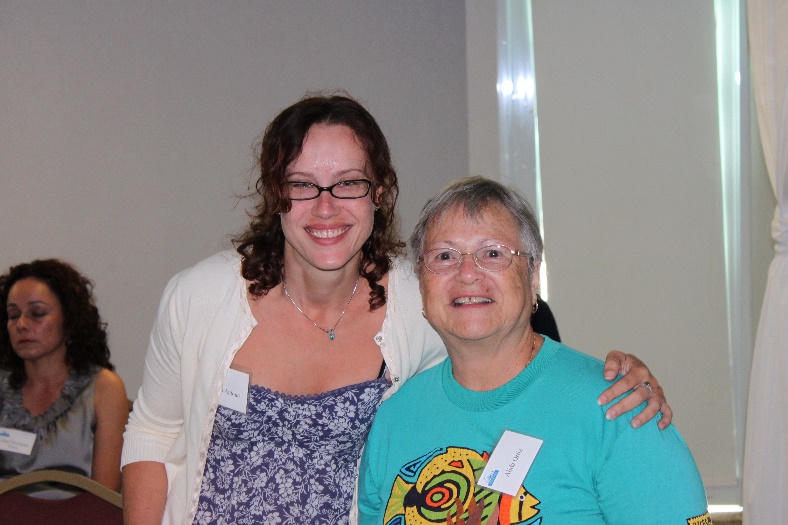